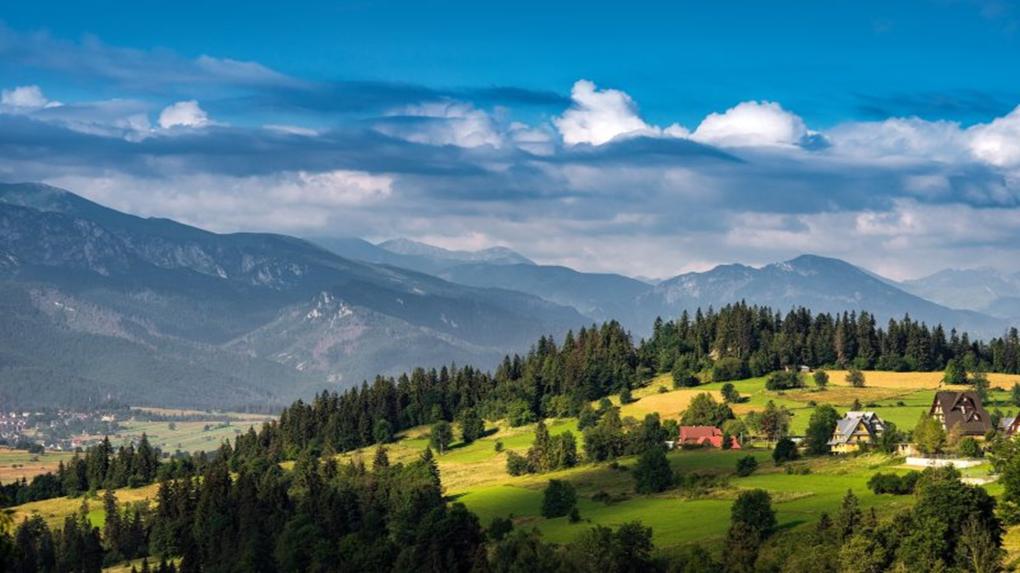 ІНВЕСТИЦІЙНИЙ ПАСПОРТ
ХХХХХХХХХХХХХХ ГРОМАДА
YYYYYYYYYYYYYYY област
Україна, 2022
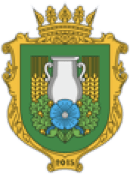 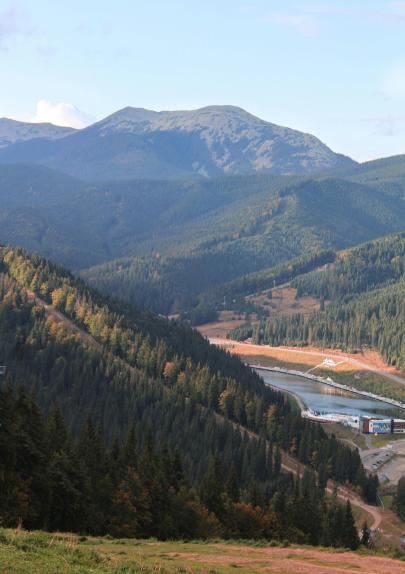 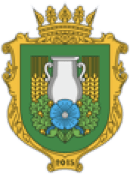 ЗМІСТ
Загальна інформація .  .  .  .  .  .  .  .  .  .  .  .  .  .   3
Фактори інвестиційної привабливості   .  5
Інвестиційні об’єкти .  .  .  .  .  .  .  .  .  .  .   7
Природні ресурси  .  .  .  .  .  .  .  .  .  .  .  .  10
Геолокація  .  .  .  .  .  .  .  .  .  .  .  .  .  .  .  .  .  13
Інфраструктура для бізнесу  .  .  .  .  .  .  16
Культурна спадщина.  .  .  .  .  .  .  .  .  .  .  20
Людський капітал та соціальна інфраструктура  .  .  .  .  .  .  .  .  .  .  .  .  .  .  23
Локальний бізнес.  .  .  .  .  .  .  .  .  .  .  .  .  26
Інструменти сприяння бізнесу  .  .  .  .  29
Стратегічні документи.  .  .  .  .  .  .  .  .  .  .  32
Імідж громади .  .  .  .  .  .  .  .  .  .  .  .  .  .  .  35
Інвестиційні пропозиції .  .  .  .  .  .  .  .  .  .  .  .  37
Контакти .  .  .  .  .  .  .  .  .  .  .  .  .  .  .  .  .  .  .  .  .  .  .  46
ХХХХХХХХХХХХХХ ГРОМАДАYYYYYYYYYYYYYYY область, Україна, 2022
ХХХХХХХХХХХХХХ ГРОМАДА, YYYYYYYYYYYYYYY область, Україна, 2022
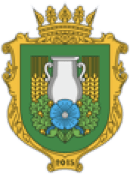 ЗАГАЛЬНА ІНФОРМАЦІЯ
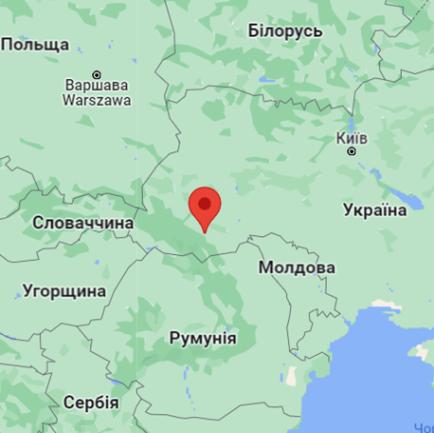 70,6
Чисельність населення, тис. осіб
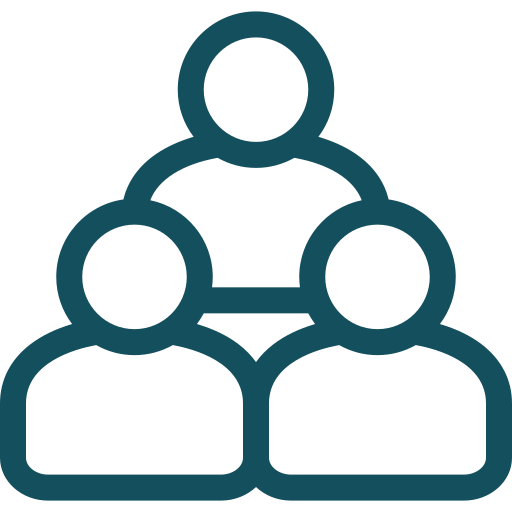 137
Площа громади, кв. км
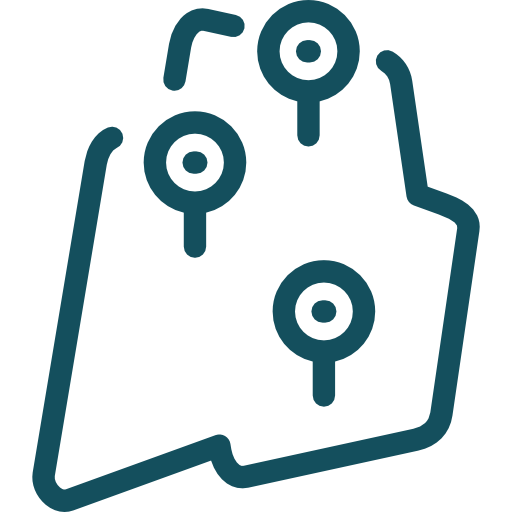 11
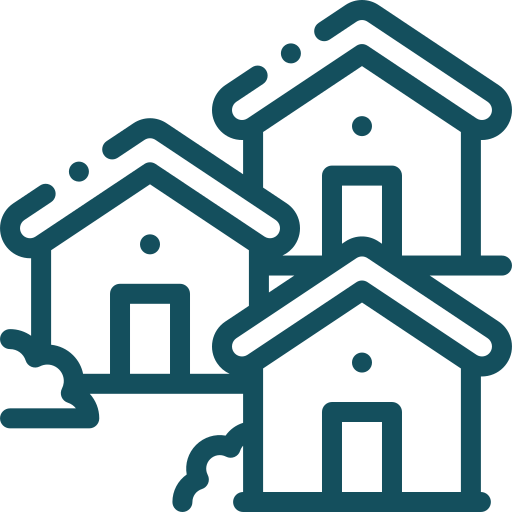 Кількістьнаселених пунктів
Адміністративний центр
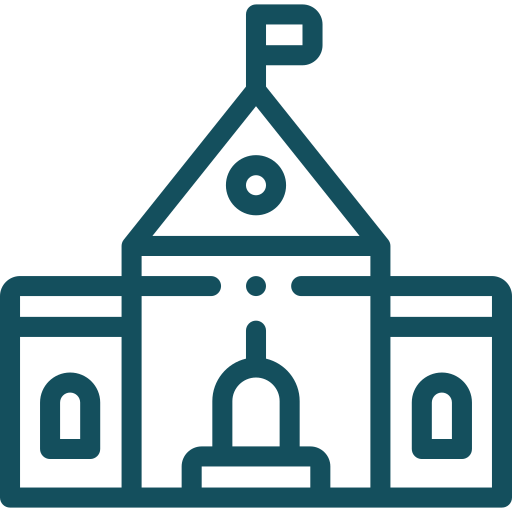 Коломия
3
ХХХХХХХХХХХХХХ ГРОМАДА, YYYYYYYYYYYYYYY область, Україна, 2022
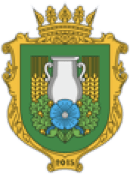 ЗАГАЛЬНА ІНФОРМАЦІЯ
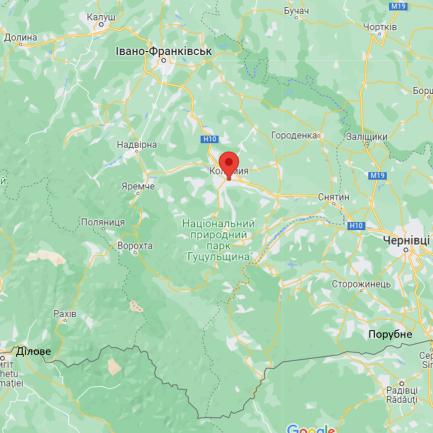 Відстані від Коломиї
Івано-Франківськ
60 км / 1 год
Надвірна
46 км / 45 хв
Яремче
47 км / 45 хв
Поляниця
85 км / 1 год 25 хв
Чернівці
77 км / 1 год 15 хв
Пункт пропуску “Ділове” (Румунія)
140 км / 2 год 20 хв
Пункт пропуску “Порубне” (Румунія)
125 км / 2 год
4
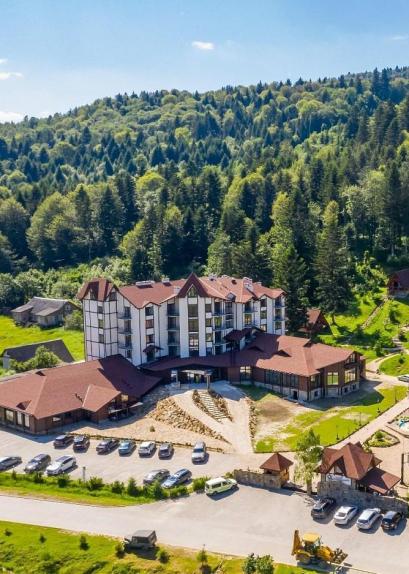 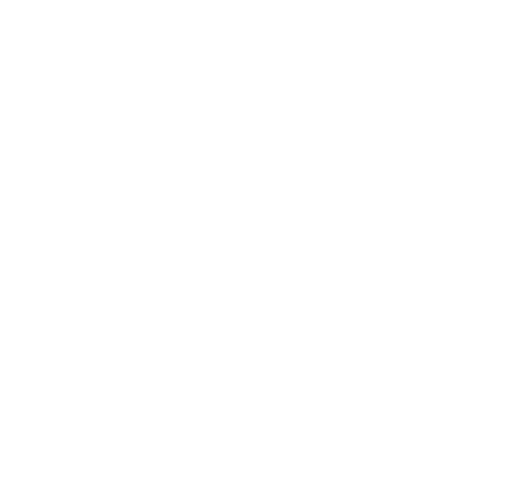 ФАКТОРИ ІНВЕСТИЦІЙНОЇ ПРИВАБЛИВОСТІ
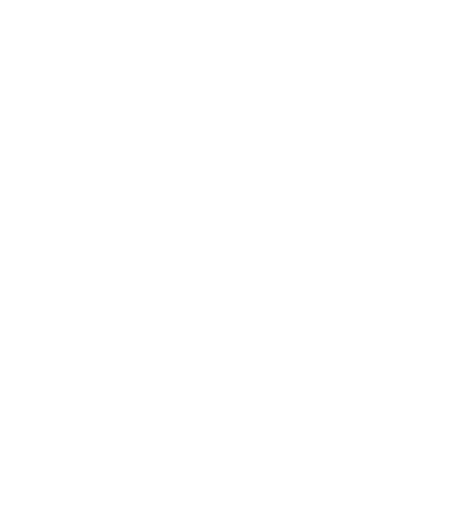 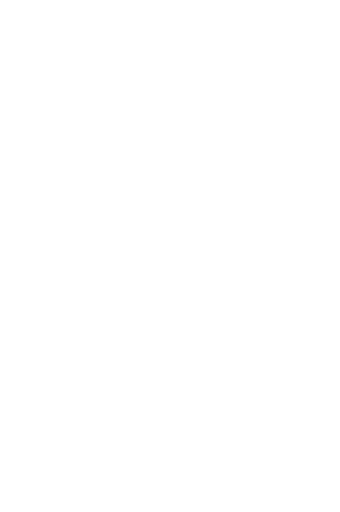 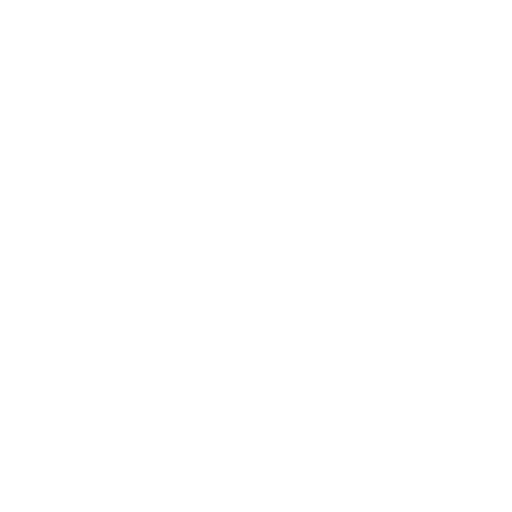 Це об’єкти, ресурси та програми нашої громади, які можуть стимулювати діючий бізнес розширюватись, а інвесторів – створювати нові бізнеси. 

Саме сукупність факторів створює сприятливі умови для внутрішніх та зовнішніх інвесторів.

Далі – каталог факторів інвестиційної привабливості нашої громади.
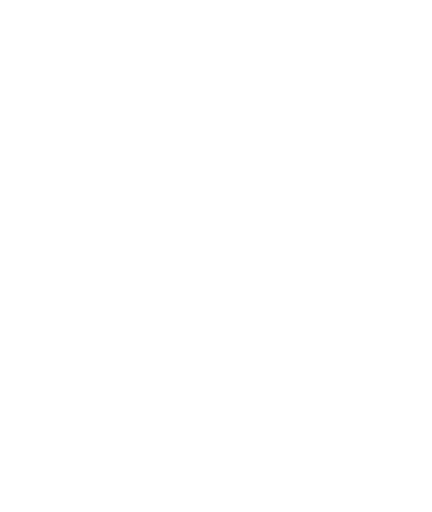 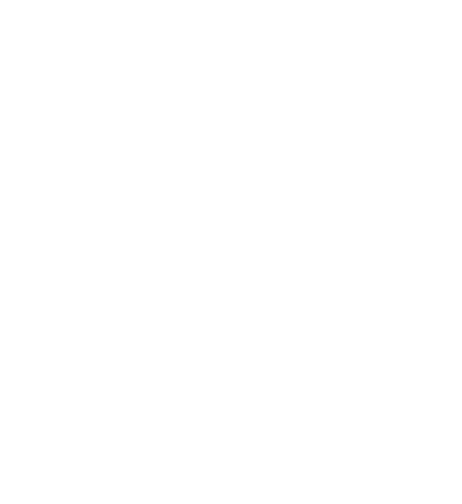 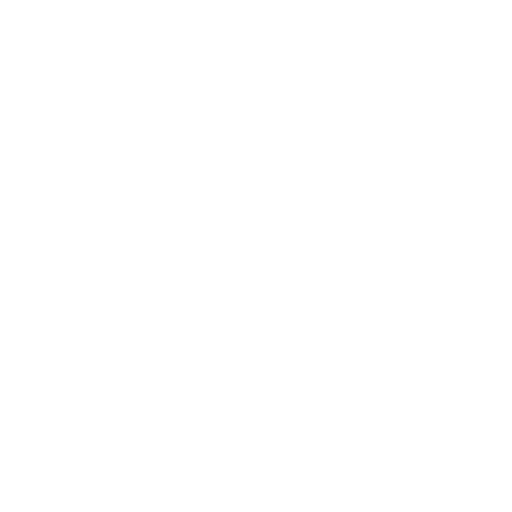 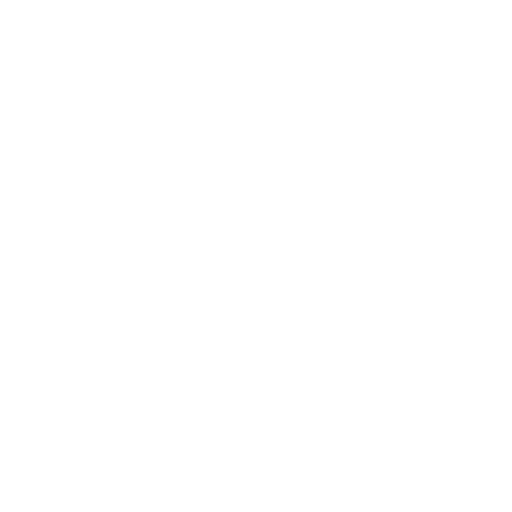 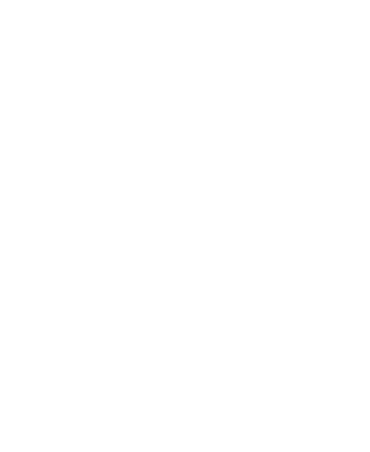 ХХХХХХХХХХХХХХ ГРОМАДА
YYYYYYYYYYYYYYY область, Україна, 2022
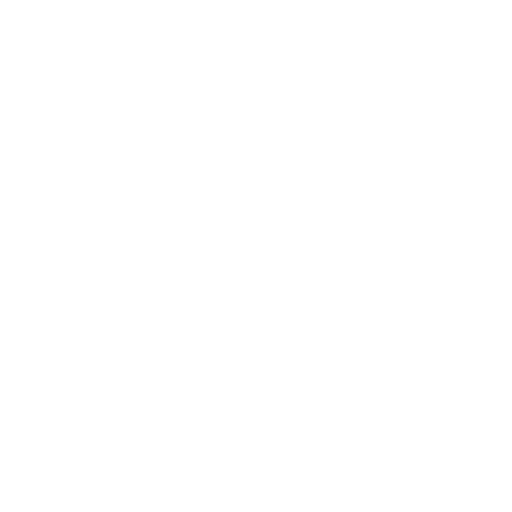 5
ХХХХХХХХХХХХХХ ГРОМАДА, YYYYYYYYYYYYYYY область, Україна, 2022
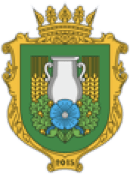 ФАКТОРИ ІНВЕСТИЦІЙНОЇ ПРИВАБЛИВОСТІ
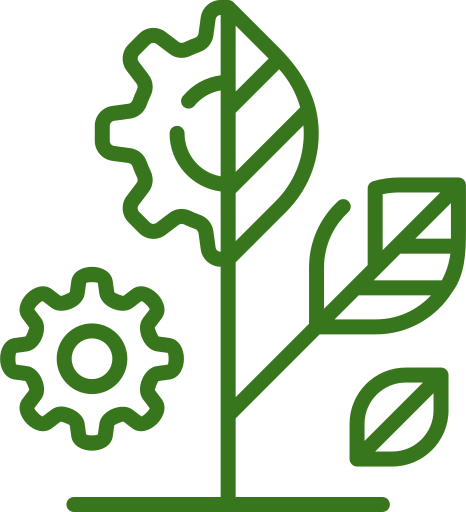 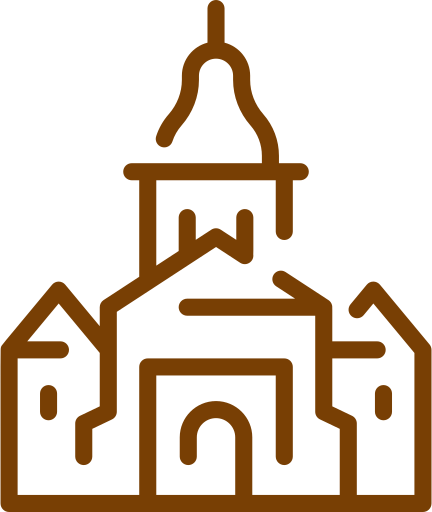 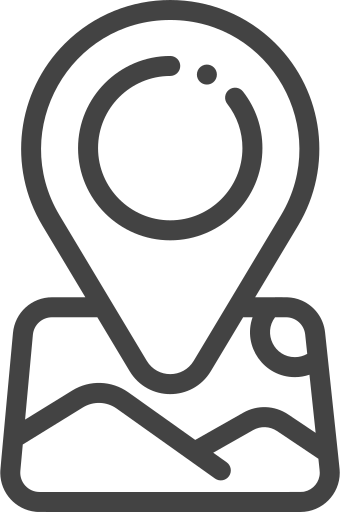 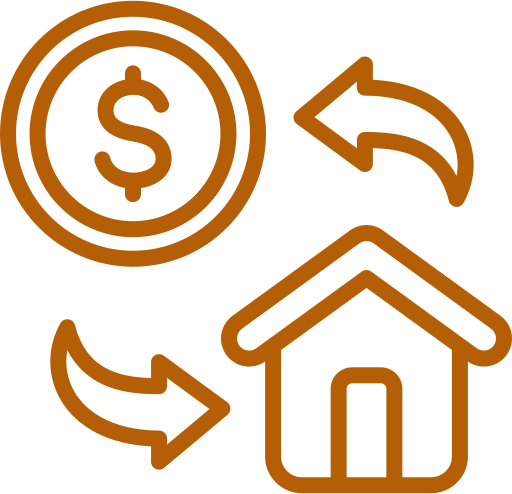 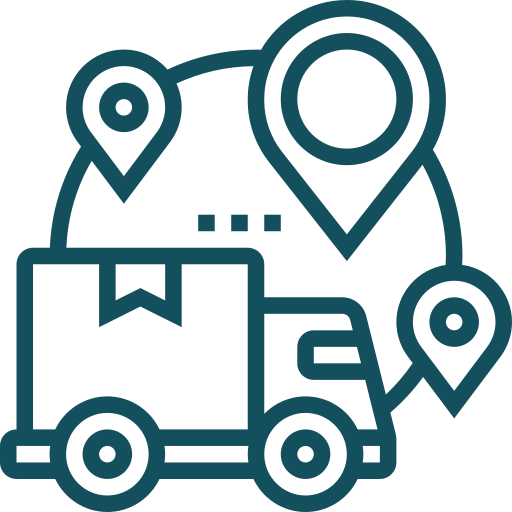 ІНВЕСТИЦІЙНІ ОБ’ЄКТИ
ПРИРОДНІ РЕСУРСИ
ІНФРАСТРУКТУРАДЛЯ БІЗНЕСУ
КУЛЬТУРНАСПАДЩИНА
ГЕОЛОКАЦІЯ
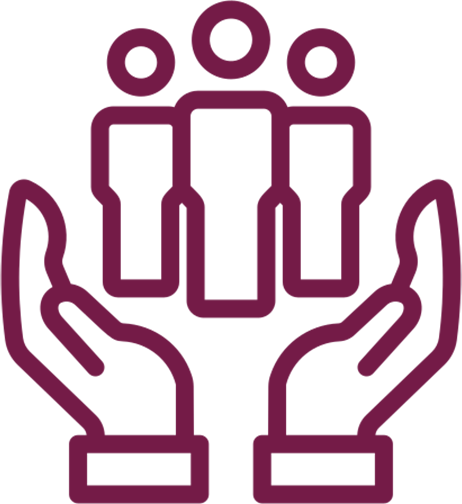 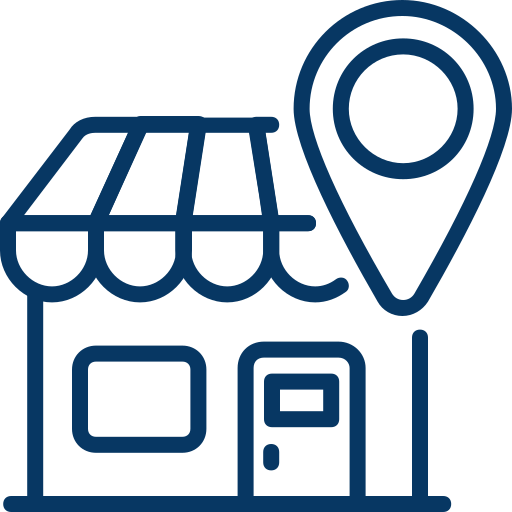 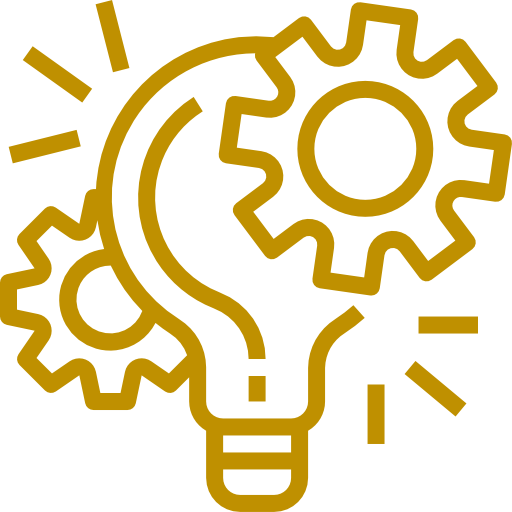 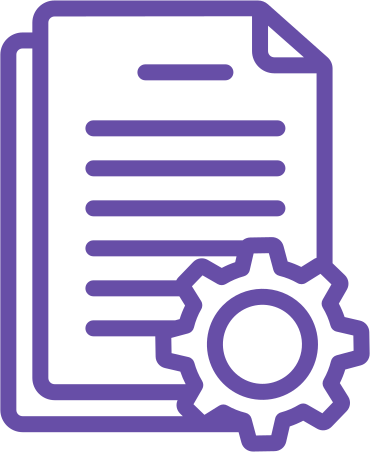 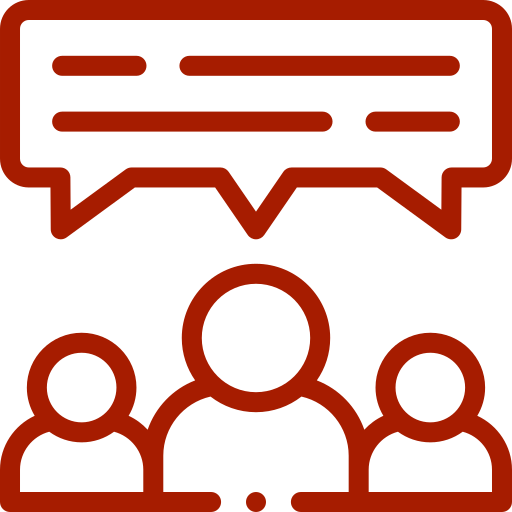 ЛЮДСЬКИЙ КАПІТАЛ ТА СОЦІАЛЬНА ІНФРАСТРУКТУРА
ЛОКАЛЬНИЙ БІЗНЕС
СТРАТЕГІЧНІ ДОКУМЕНТИ
ІМІДЖ ГРОМАДИ
ІНСТРУМЕНТИ СПРИЯННЯ БІЗНЕСУ
6
ХХХХХХХХХХХХХХ ГРОМАДАYYYYYYYYYYYYYYY область, Україна, 2022
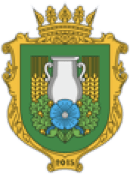 ФАКТОРИ ІНВЕСТИЦІЙНОЇ ПРИВАБЛИВОСТІ
1
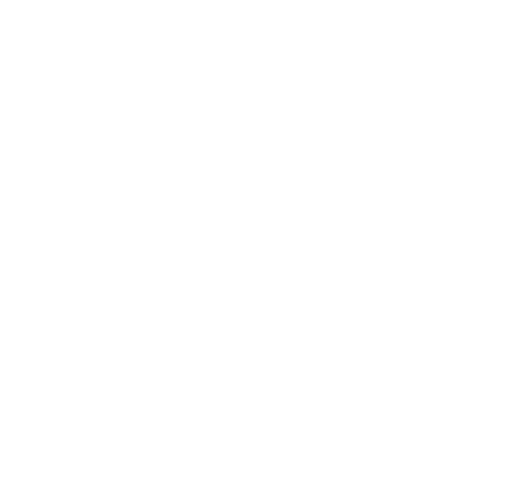 ІНВЕСТИЦІЙНІ 
ОБ’ЄКТИ
7
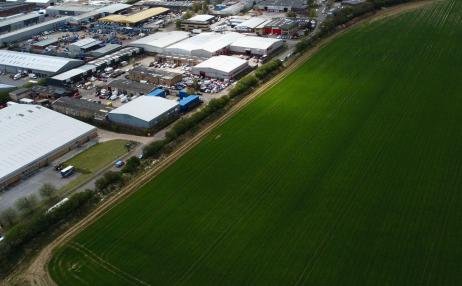 ІНВЕСТИЦІЙНІ ОБ’ЄКТИ
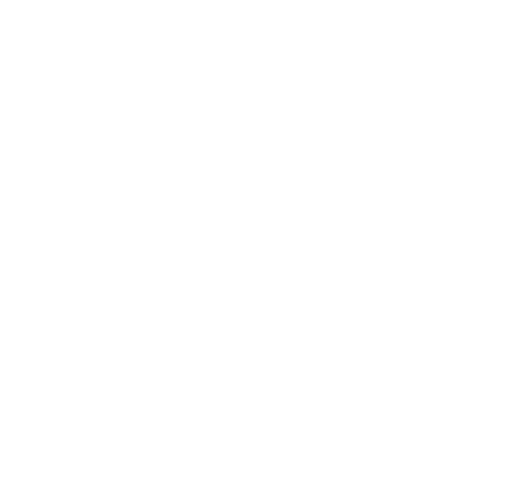 с. ХХХХХХХХХ
1,1 га, для виробничих потреб. Власність: комунальна. Кад. № 3994222123:01:052:0301.
Відстань до мереж: електропостачання –  100 м, водопостачання –  200 м., водовідведення –  200 м, газопостачання –  550 м. Відстань до дороги М10 – 500 м. 
На продаж або в оренду.
Земельна ділянка
ФАКТОРИ ІНВЕСТИЦІЙНОї ПРИВАБЛИВОСТІ
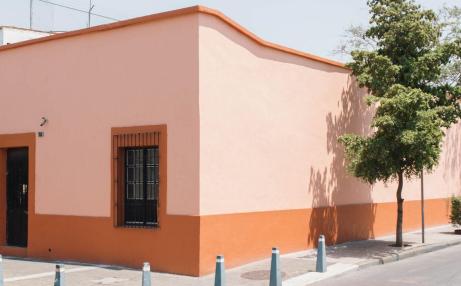 с. YYYYYYYY. 850 м2. Власність: комунальна.
Земельна ділянка 20 сот. 
Кад. № 3994222123:01:052:0302.
Електропостачання – 10 Вт. Наявне водопостачання та водовідведення. Відстань до точки газопостачання –  550 м.
Під’їзна дорога – асфальт.
На продаж або в оренду.
1
Складське приміщення
8
ІНВЕСТИЦІЙНІ ОБ’ЄКТИ
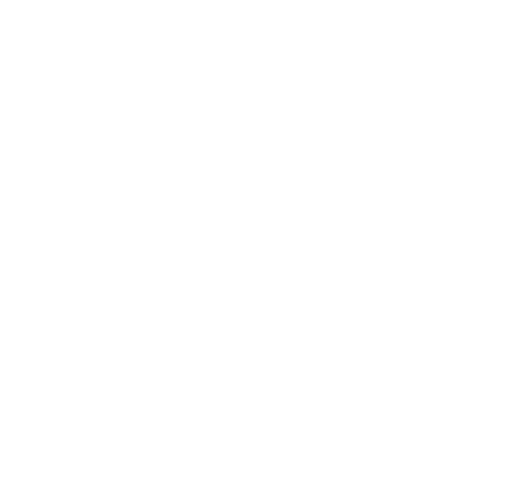 Приміщення і земельна ділянка санаторію
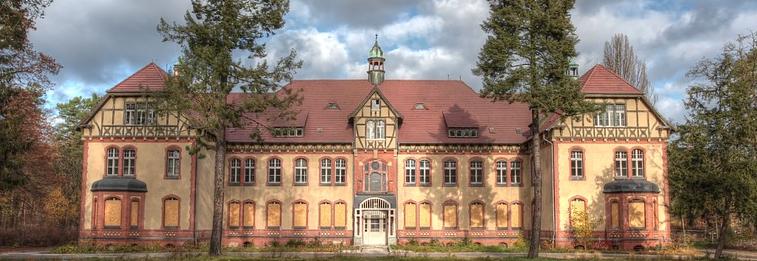 1
ФАКТОРИ ІНВЕСТИЦІЙНОї ПРИВАБЛИВОСТІ
ФАКТОРИ ІНВЕСТИЦІЙНОї ПРИВАБЛИВОСТІ
Власність: приватна.
Електро-, водо-, газопостачання, водовідведення – є. 
Під’їзна дорога – асфальт.
На продаж.
с. Wwwwwwwww
Площа приміщення 2100 м2, 3 поверхи, будівля 1950 року.
Земельна ділянка 1,1 га. Кад. № 3994222123:01:052:0305.
9
ХХХХХХХХХХХХХХ ГРОМАДАYYYYYYYYYYYYYYY область, Україна, 2022
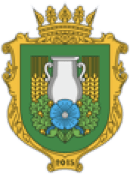 ФАКТОРИ ІНВЕСТИЦІЙНОЇ ПРИВАБЛИВОСТІ
2
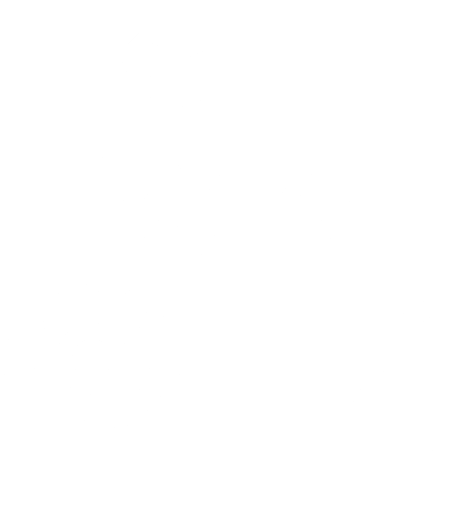 ПРИРОДНІ
РЕСУРСИ
10
ПРИРОДНІ РЕСУРСИ
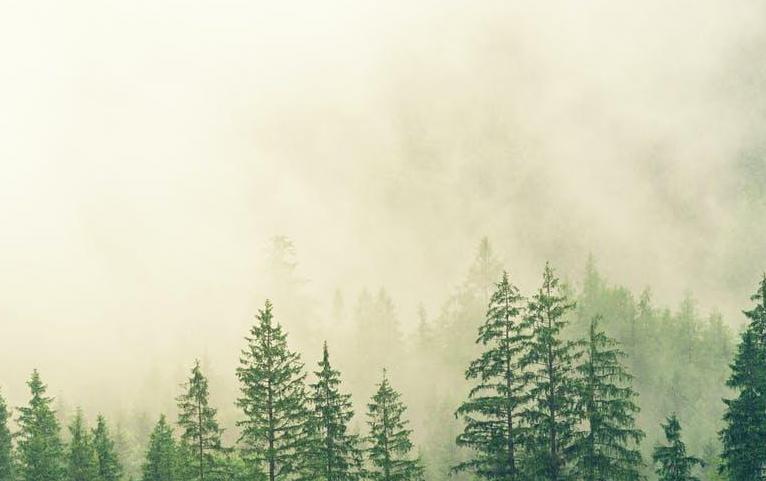 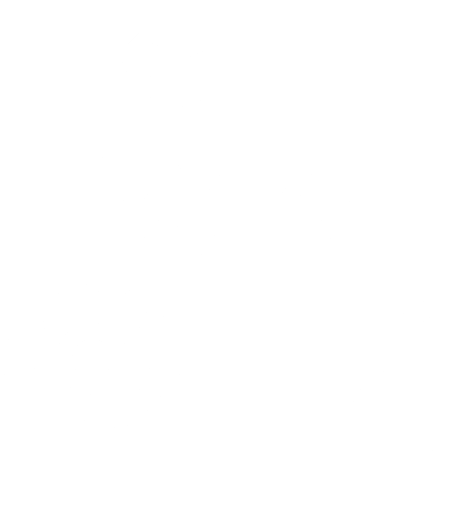 Лісиста місцевість
Екологічний стан території
За даними SaveEcoBot в регіоні «зелений» рівень чистоти повітря.
На території знаходяться 50 водойм (з площею водного дзеркала більше 0,5 га).
Немає промислових підприємств із негативний впливом на довкілля.
Поруч – природний заповідник «Національний природний парк «Гуцульщина».
Більше 32% або 44 га території громади вкрито лісами загального користування.
65% усіх дерев – хвойні, решта – бук, дуб та інші.
Багата флора і фауна створюють сприятливі умови для розвитку туризму, рекреації.
ФАКТОРИ ІНВЕСТИЦІЙНОї ПРИВАБЛИВОСТІ
2
11
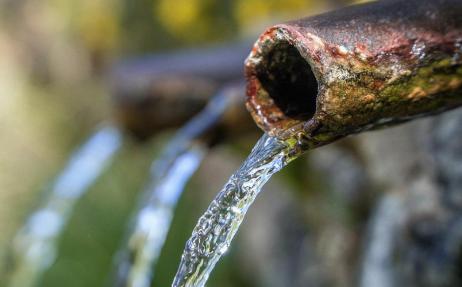 ПРИРОДНІ РЕСУРСИ
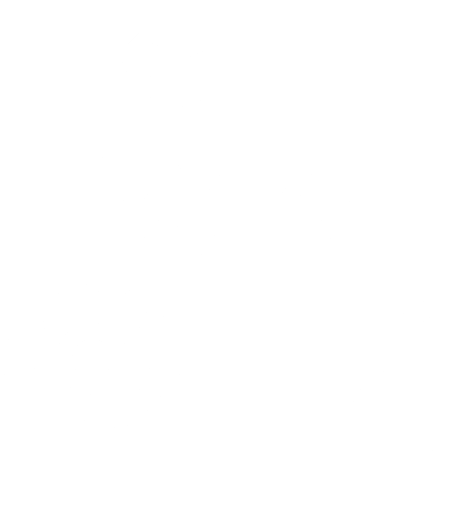 2 джерела із сульфідною водою з концентрацією від 120 до 180 мг/л вільного сірководню.
Дебіт – близько 2 м3 на добу.
Джерела мають лікувальні властивості, дещо схожі до «Нафтусі».
2
Лікувальні води
ФАКТОРИ ІНВЕСТИЦІЙНОї ПРИВАБЛИВОСТІ
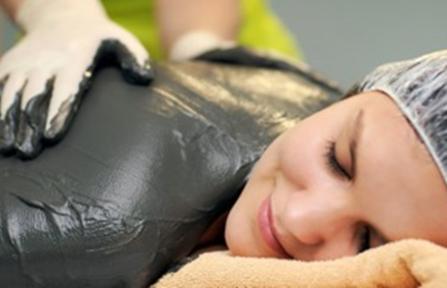 На території громади наявні поклади торф’яних грязей, які належать до сульфатно-гідрокарбонатно-кальцієво-натрієвого типу з великим вмістом іонів магнію.
Деякі локальні готельні бізнеси використовують грязі в косметологічних цілях для своїх відвідувачів.
Торф’яні грязі
12
ХХХХХХХХХХХХХХ ГРОМАДАYYYYYYYYYYYYYYY область, Україна, 2022
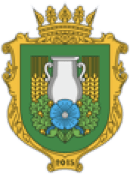 ФАКТОРИ ІНВЕСТИЦІЙНОЇ ПРИВАБЛИВОСТІ
3
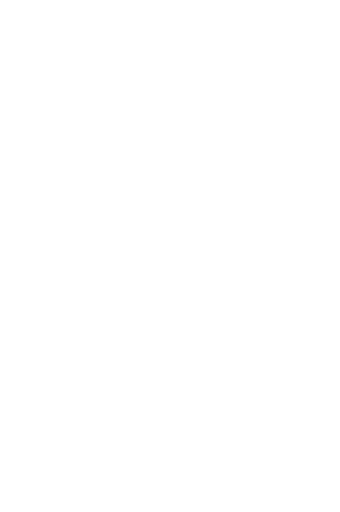 ГЕОЛОКАЦІЯ
13
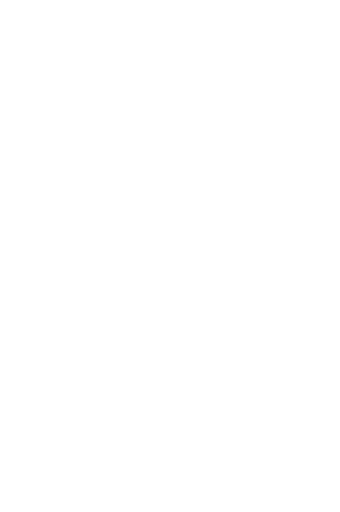 ГЕОЛОКАЦІЯ
Карпатський регіон
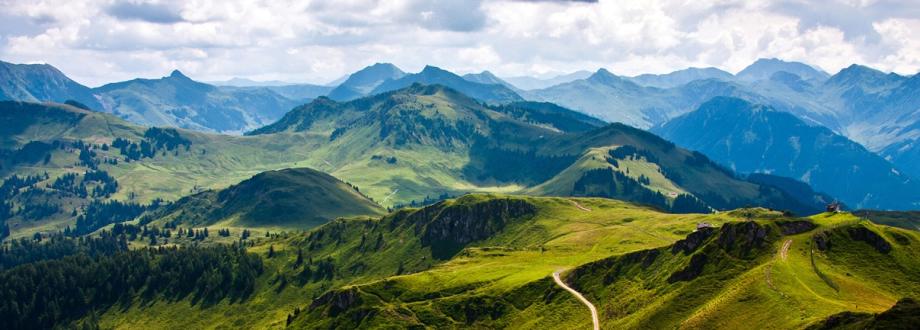 ФАКТОРИ ІНВЕСТИЦІЙНОї ПРИВАБЛИВОСТІ
3
Місцевість приваблює українських та іноземних туристів, які шукають екологічний відпочинок.
Громада знаходиться у підніжжі Карпат.
Висота над рівнем моря – 350 м, водночас поруч зростають гори понад 1500 м. Відстань до найвищої гори України «Говерли» - 105 км.
14
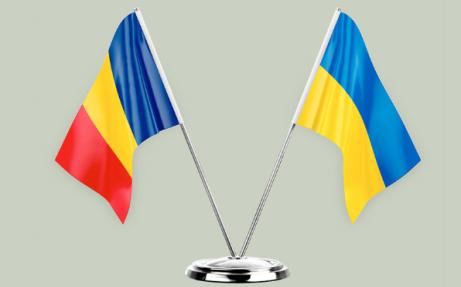 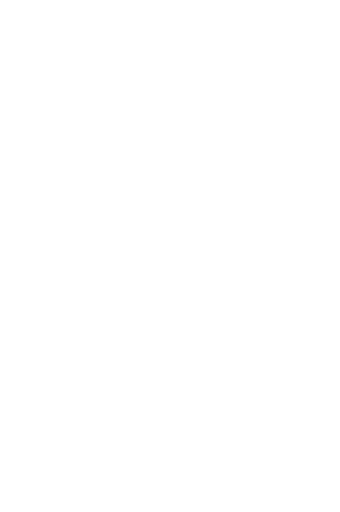 ГЕОЛОКАЦІЯ
Поруч кордон з Румунією
Регіон межує із Румунією.
Найближчі пункти пропуску: «Ділове» (140 км) та «Порубне» (125 км).
3
ФАКТОРИ ІНВЕСТИЦІЙНОї ПРИВАБЛИВОСТІ
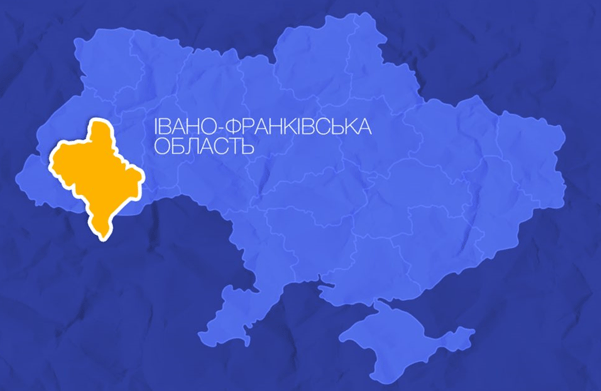 Далеко від активних воєнних дій
Відстань до зон активних воєнних дій з Росією складає не менше 800 км.
15
ХХХХХХХХХХХХХХ ГРОМАДАYYYYYYYYYYYYYYY область, Україна, 2022
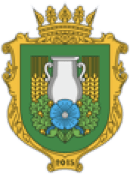 ФАКТОРИ ІНВЕСТИЦІЙНОЇ ПРИВАБЛИВОСТІ
4
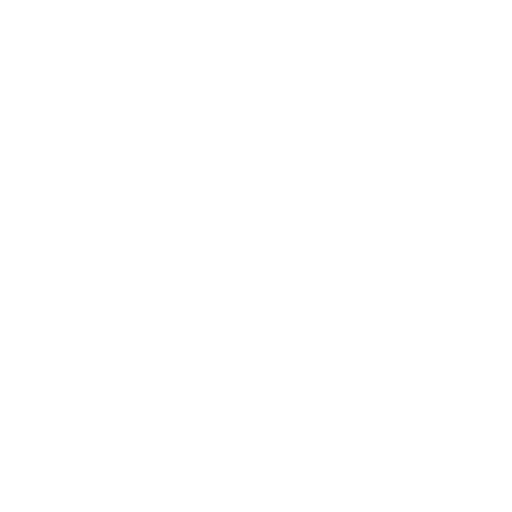 ІНФРАСТРУКТУРА ДЛЯ БІЗНЕСУ
16
ІНФРАСТРУКТУРА ДЛЯ БІЗНЕСУ
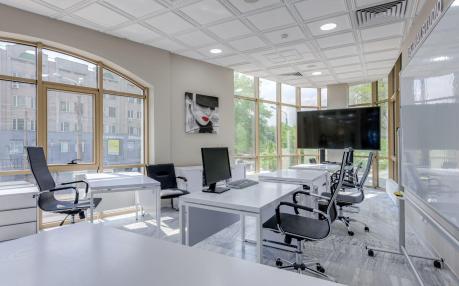 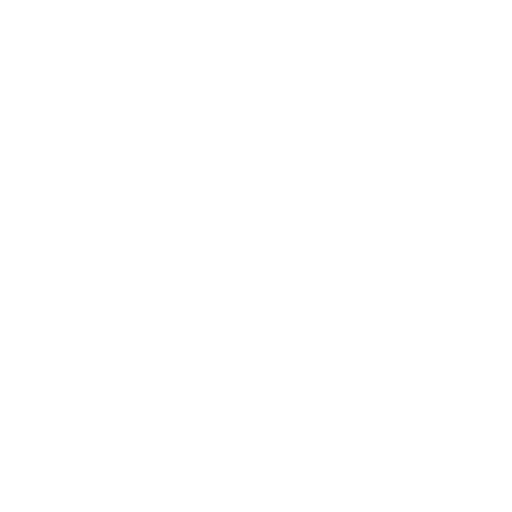 Офісні центри
На території громади наявні 3 офісні центри, де можна орендувати офіс.
Загальна площа офісних приміщень – близько 2 100 кв.м.
Середня ціна оренди – 180 грн за кв.м.
ФАКТОРИ ІНВЕСТИЦІЙНОї ПРИВАБЛИВОСТІ
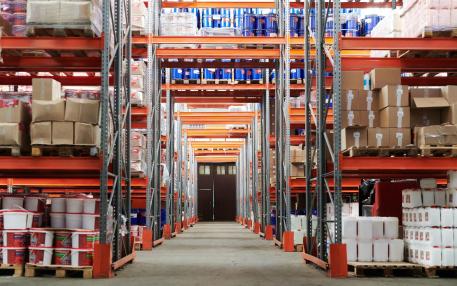 4
Складські приміщення
В громаді наявні 2 приватні складські приміщення, де можна орендувати площі.
Загальна площа складів – 4300 кв.м., для оренди доступні площі від 50 до 500 кв.м.
Одне із приміщень має рампу.
Середня ціна оренди – 100 грн за кв.м.
17
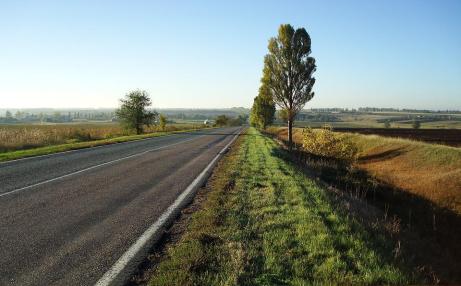 ІНФРАСТРУКТУРА ДЛЯ БІЗНЕСУ
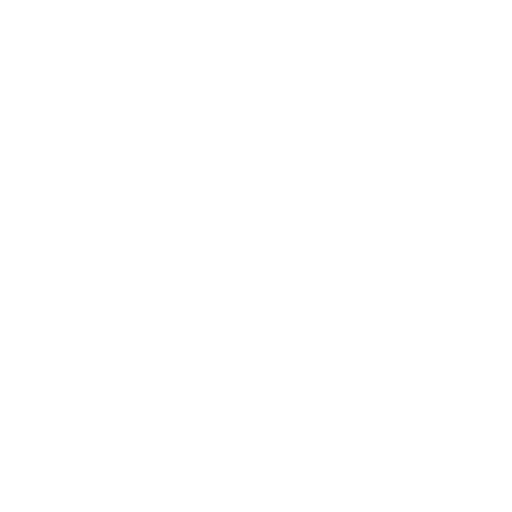 Транспортна інфраструктура
Траса Н10 національного значення з’єднує громаду із Івано-Франківськом (60 км) та Чернівцями (77 км).
Наявна розгалужена мережа внутрішніх доріг, що забезпечують доступ до усіх населених пунктів.
В громаді наявні 14 АЗС.
4
ФАКТОРИ ІНВЕСТИЦІЙНОї ПРИВАБЛИВОСТІ
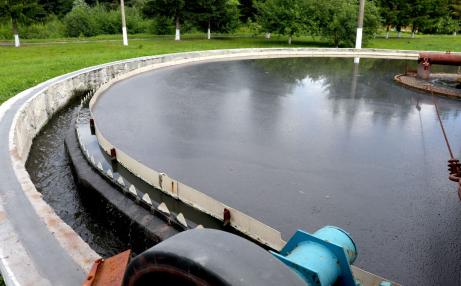 Очисні споруди
На території громади наявні очисні споруди.
Наявна можливість підключення нових виробничих підприємств до мережі очисних споруд.
ІНФРАСТРУКТУРА ДЛЯ БІЗНЕСУ
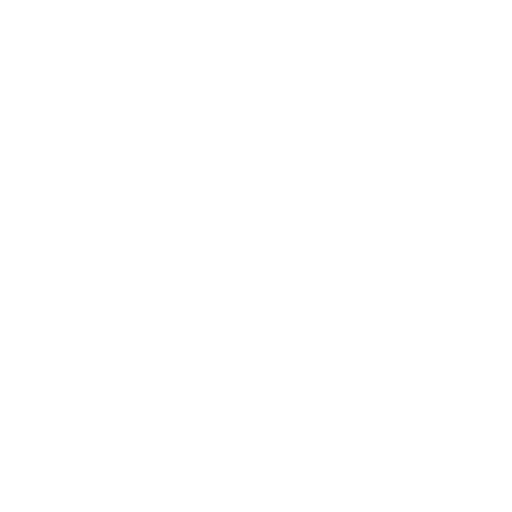 Коворкінг
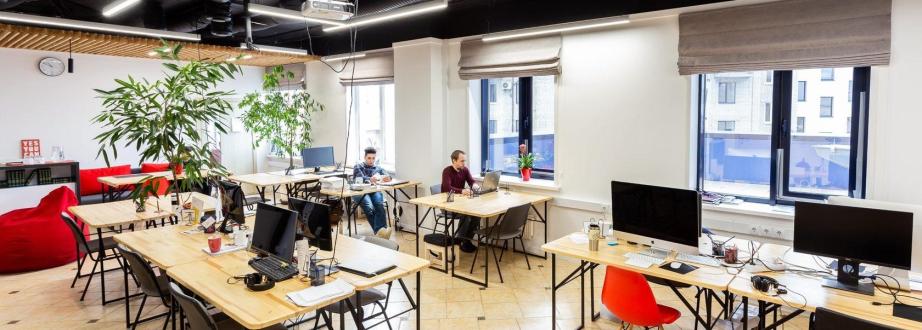 ФАКТОРИ ІНВЕСТИЦІЙНОї ПРИВАБЛИВОСТІ
4
В коворкінгу мікро підприємці можуть за невелику плату орендувати робоче місце.
Коворкінг проводить навчальні проекти, нетворкінгові події.
У м. ХХХХХХ створено коворкінг площею 220 кв.м.
Кількість доступних робочих місць – 25.
19
ХХХХХХХХХХХХХХ ГРОМАДАYYYYYYYYYYYYYYY область, Україна, 2022
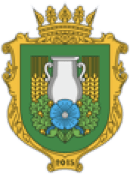 ФАКТОРИ ІНВЕСТИЦІЙНОЇ ПРИВАБЛИВОСТІ
5
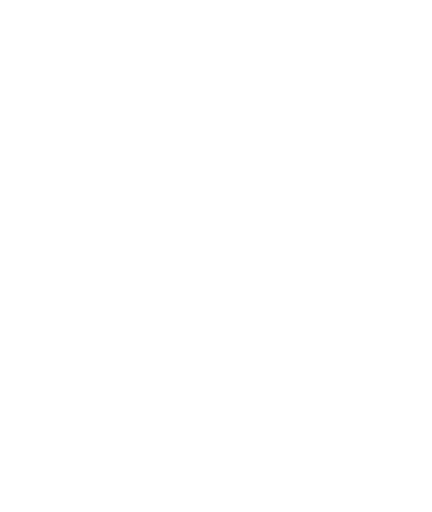 КУЛЬТУРНА СПАДЩИНА
20
КУЛЬТУРНА СПАДЩИНА
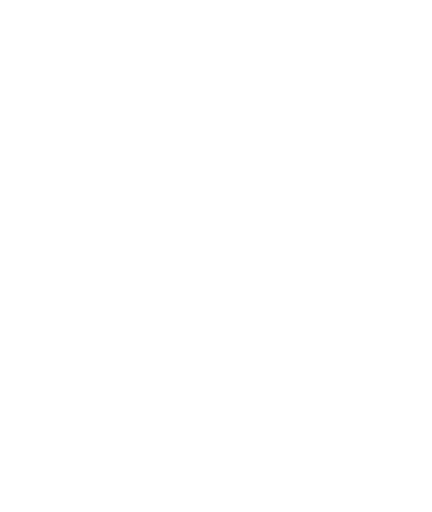 Монастир оо. Василіян ХІХ ст. у с. ХХХХХХХХХ.
Проживає до 10 священослужителів, постійно проводяться літургії.
2 щорічні прощі, на кожну з яких приїжджає близько 3000 протчан.
У монастирі наявні 2 чудотворні ікони та мощі святого YYYYYY.
Дерев'яна церква Собору Пресвятої Богородиці (1746) у с. YYYYYYYYYYYY.
Церква занесена до реєстру пам'яток архітектури національного значення та охороняється Законом України.
Церква діюча, приймає протчан і туристів.
Монастир
Церква XIIV століття
ФАКТОРИ ІНВЕСТИЦІЙНОї ПРИВАБЛИВОСТІ
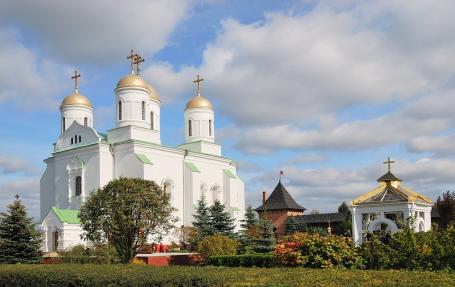 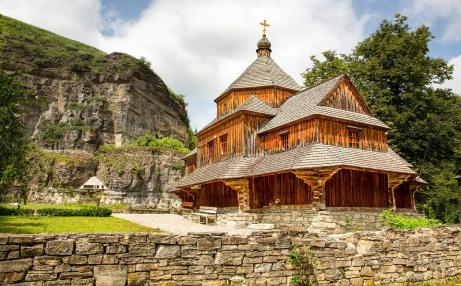 5
21
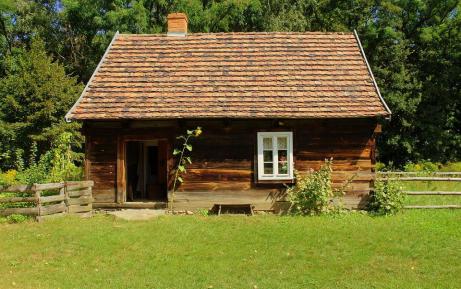 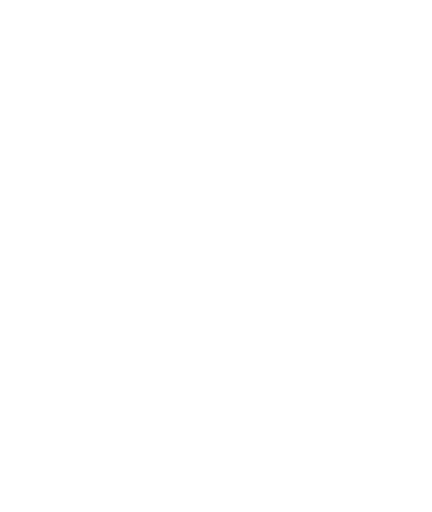 КУЛЬТУРНА СПАДЩИНА
с. ХХХХХХХХ. Створено у 2015 році. Комунальне підприємство.
Кількість експонатів – більше 550.
Працює щодня, крім понеділка.
Щороку приймає близько 8 тис. відвідувачів.
Музей гончарства
ФАКТОРИ ІНВЕСТИЦІЙНОї ПРИВАБЛИВОСТІ
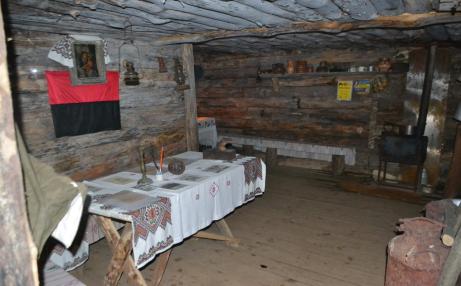 5
Криївка воїнів УПА 40-х років ХХ століття.
Довжина криївки – 35 м.
Всередині облаштовано невеликий музей.
Наявні історики, які проводять екскурсії.
Локація – у лісі поблизу с. ХХХХХХХХХ.
Криївка УПА
22
ХХХХХХХХХХХХХХ ГРОМАДАYYYYYYYYYYYYYYY область, Україна, 2022
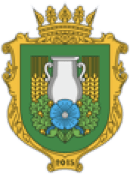 ФАКТОРИ ІНВЕСТИЦІЙНОЇ ПРИВАБЛИВОСТІ
6
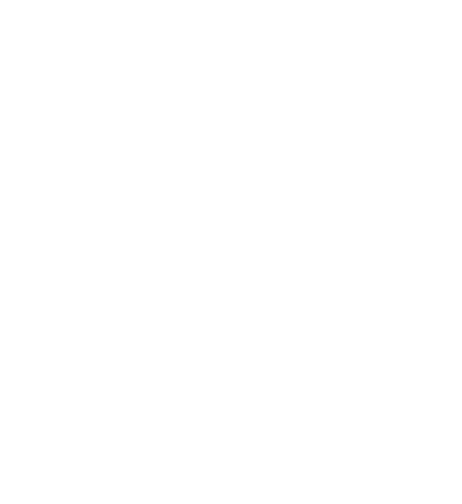 ЛЮДСЬКИЙ КАПІТАЛ ТА СОЦІАЛЬНА ІНФРАСТРУКТУРА
23
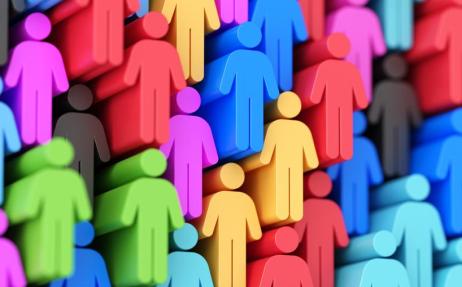 ЛЮДСЬКИЙ КАПІТАЛ ТА СОЦІАЛЬНА ІНФРАСТРУКТУРА
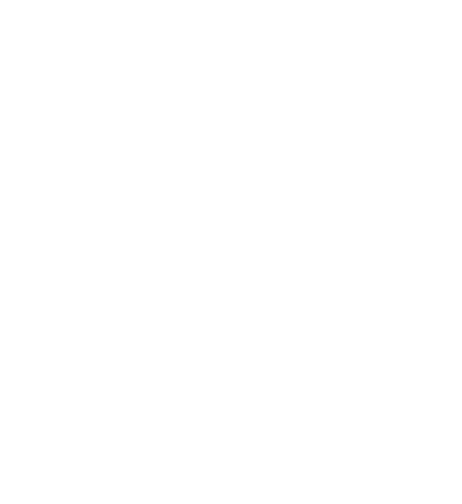 В громаді 70,6 тис. мешканців. 63% мешканців є працездатними.
Офіційний рівень безробіття – 4% або 1760 осіб (в основному робочі спеціальності).
Середній рівень зарплат є на 30% нижчий, ніж в обласних центрах.
6
Працездатне населення
ФАКТОРИ ІНВЕСТИЦІЙНОї ПРИВАБЛИВОСТІ
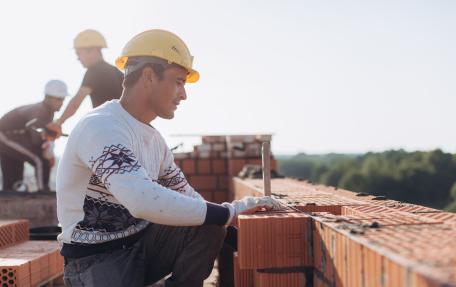 За час війни до громади перемістилось 440 осіб із південних та східних областей України, в т.ч. 125 жінок та 80 чоловіків працездатного віку.
Основні спеціальності: освіта, медицина, соціальна служба, будівельна сфера.
Рівень освіти: 58% - середня спеціальна, 42% - вища.
Притік ВПО
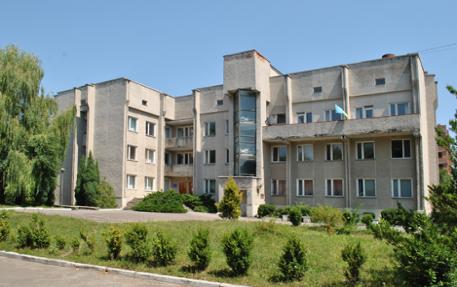 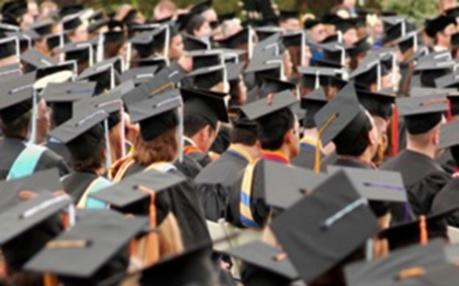 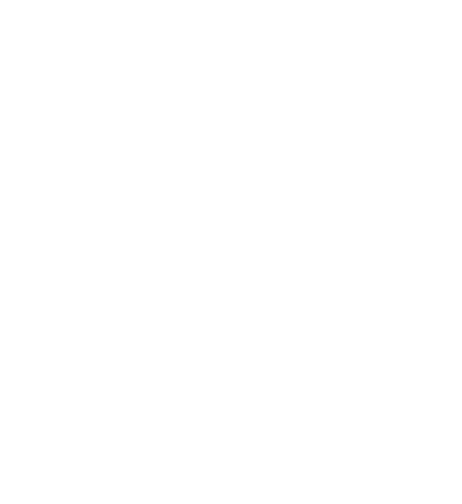 6
Центральна лікарня
Випускники ВНЗ
ФАКТОРИ ІНВЕСТИЦІЙНОї ПРИВАБЛИВОСТІ
В громаді знаходиться одна із найбільших лікарень області.
Кількість лікарів та обслуговуючого персоналу – 165.
Кількість ліжкомісць – 120.
Лікарня також обслуговує мешканців сусідніх громад.
Є філія ВНЗ «Інститут управління природними ресурсами Університету економіки і права «Крок» (1250 студентів; геодезія, менеджмент, економіка).
Є ВНЗ Коломийський інститут Прикарпатського нац. унів. В.Стуса (1420 студентів; дизайн, філологія, психологія).
43% студентів є з інших громад.
ЛЮДСЬКИЙ КАПІТАЛ ТА СОЦІАЛЬНА ІНФРАСТРУКТУРА
25
ХХХХХХХХХХХХХХ ГРОМАДАYYYYYYYYYYYYYYY область, Україна, 2022
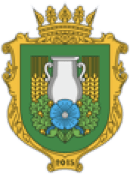 ФАКТОРИ ІНВЕСТИЦІЙНОЇ ПРИВАБЛИВОСТІ
7
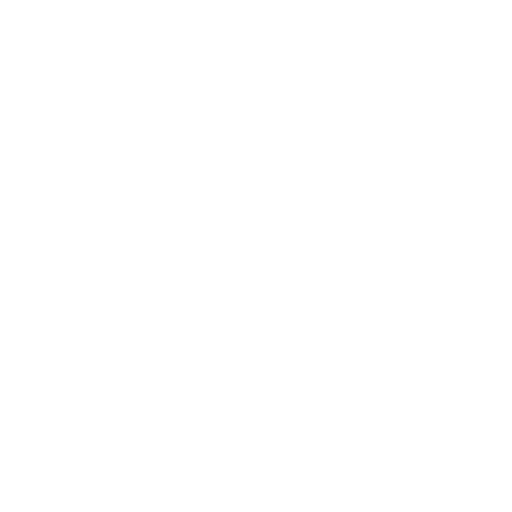 ЛОКАЛЬНИЙ БІЗНЕС
26
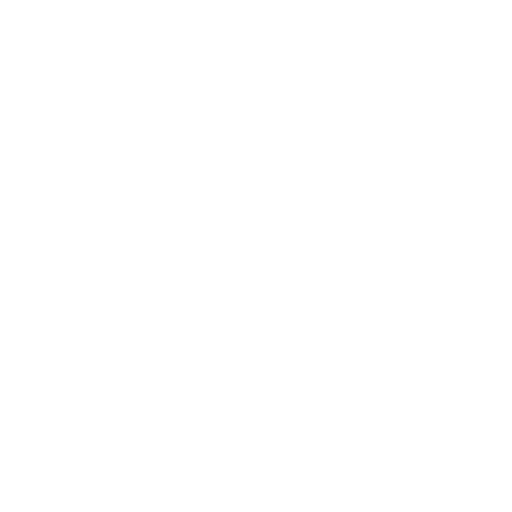 ЛОКАЛЬНИЙ БІЗНЕС
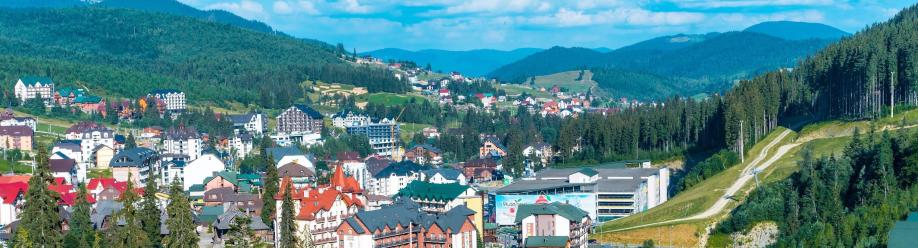 ФАКТОРИ ІНВЕСТИЦІЙНОї ПРИВАБЛИВОСТІ
Багато готельного бізнесу
Туристичний кластер
Створено туристичний кластер в регіоні, який об’єднує 70 бізнесів сфери гостинності.
Кластер займається промоцією регіону, а також сприяє розбудові ланцюгів доданої вартості в галузі.
Кластер залучає гранти на розбудову та просування туризму в регіоні.
В радіусі 40 км більше 420 готельно- відпочинкових комплексів, з яких у громаді – 75.
Суттєвий попит на послуги і товари для готельного бізнесу (продукти харчування, текстиль, побутова хімія, транспортні і туристичні послуги тощо).
7
27
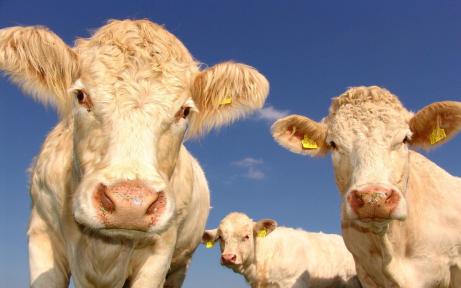 ЛОКАЛЬНИЙ БІЗНЕС
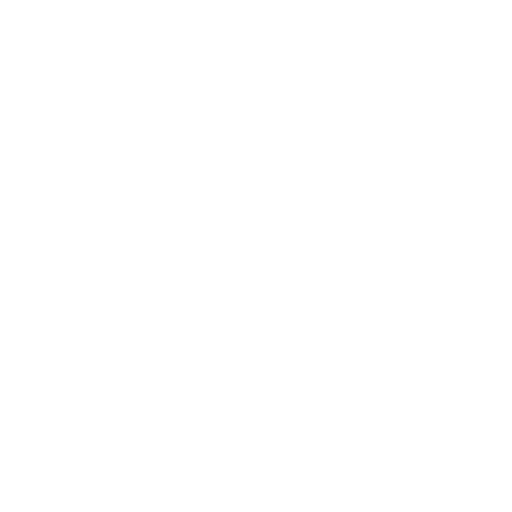 Молочний кооператив
Створено молочний кооператив, який об’єднав 30 виробників молока.
Члени кооперативу влітку продукують 4,5 т молока. Кооператив збирає молоко, перевіряє його якість та передає на переробку.
Є перспектива власних переробних потужностей.
7
ФАКТОРИ ІНВЕСТИЦІЙНОї ПРИВАБЛИВОСТІ
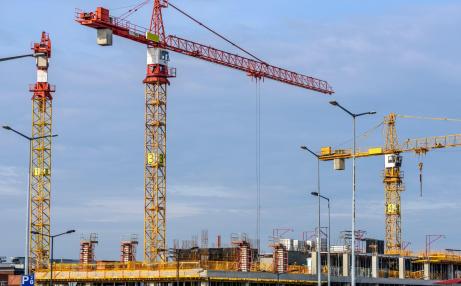 Позитивна динаміка інвестицій
Протягом 2020-21 рр у громаді створено 24 нові підприємства малого і середнього розміру з інвестиціями 85 млн. грн. Активно зростають діючі підприємства (збільшення робочих місць на 14%).
У 2022 р. громада прийняла 3 релоковані бізнеси (швейне, агропереробка, меблеве).
28
ХХХХХХХХХХХХХХ ГРОМАДАYYYYYYYYYYYYYYY область, Україна, 2022
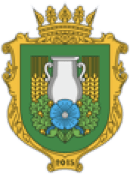 ФАКТОРИ ІНВЕСТИЦІЙНОЇ ПРИВАБЛИВОСТІ
8
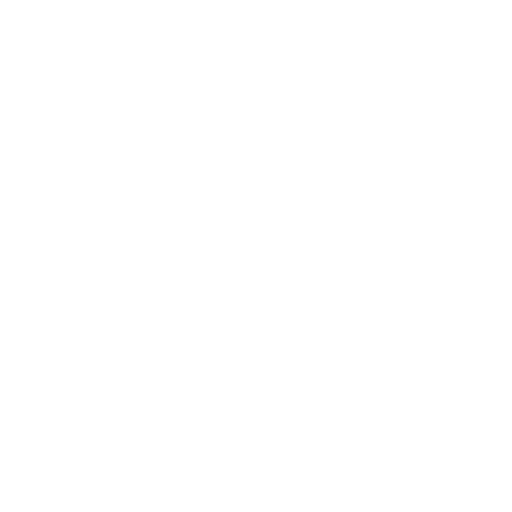 ІНСТРУМЕНТИ СПРИЯННЯ БІЗНЕСУ
29
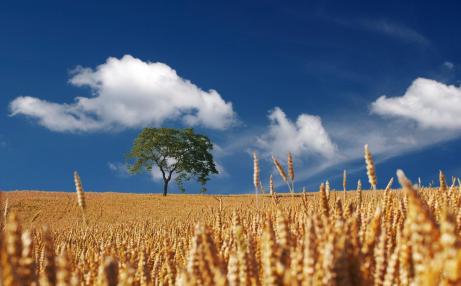 ІНСТРУМЕНТИ СПРИЯННЯ БІЗНЕСУ
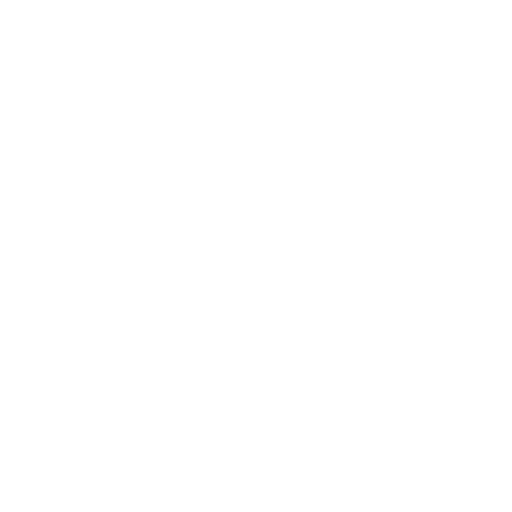 Знижено податки на землі с/г призначення до 0,5% для оцінених та до 2% для неоцінених ділянок.
Знижені податки на с/г землі
ФАКТОРИ ІНВЕСТИЦІЙНОї ПРИВАБЛИВОСТІ
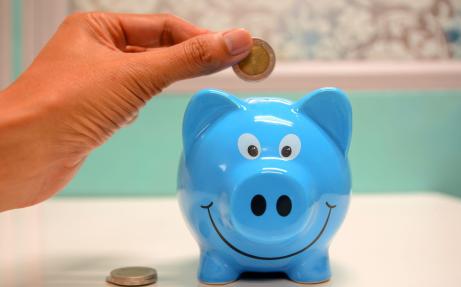 8
Відшкодування % за кредитами
Програма відшкодування % за кредитами в розмірі облікової ставки для с/г підприємств, в т.ч. переробки.
Період відшкодування – до 3 років, але не більше 150 тис. грн на 1 підприємство.
Річний бюджет програми – 1 млн. грн.
30
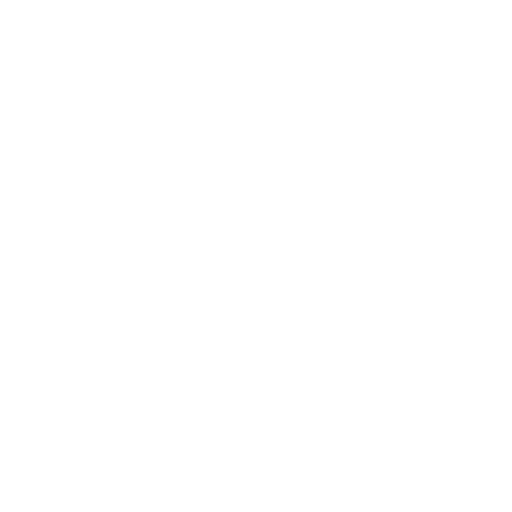 ІНСТРУМЕНТИ СПРИЯННЯ БІЗНЕСУ
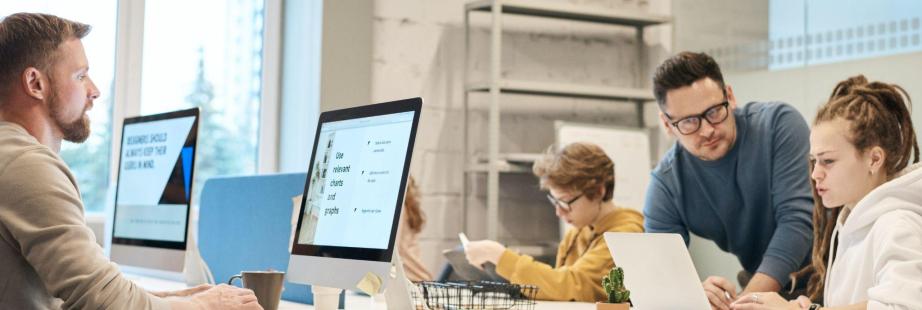 ФАКТОРИ ІНВЕСТИЦІЙНОї ПРИВАБЛИВОСТІ
8
Агенція сприяння інвестиціям
Щорічний конкурс стартапів
Конкурс молодіжних стартапів із грантовим фондом по 20 тис. грн для 5 проектів.
Пріоритет: туризм, медицина, сільське господарство і переробка. За 2020-21 роки програмою профінансовано 8 проектів.
В громаді створено КП «Агенція сприяння інвестиціям». Агенція займається промоцією громади та бізнесу на її території.
Агенція надає супровід та підтримку локальним підприємцям та інвесторам.
ХХХХХХХХХХХХХХ ГРОМАДАYYYYYYYYYYYYYYY область, Україна, 2022
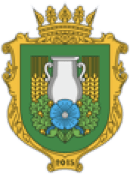 ФАКТОРИ ІНВЕСТИЦІЙНОЇ ПРИВАБЛИВОСТІ
9
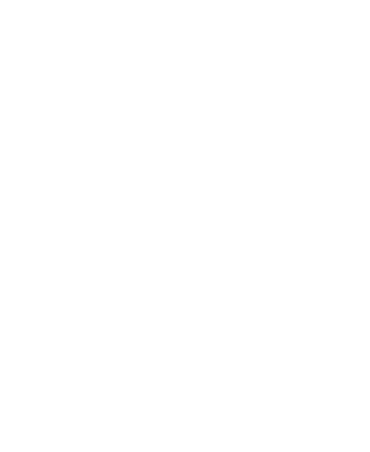 СТРАТЕГІЧНІ ДОКУМЕНТИ
32
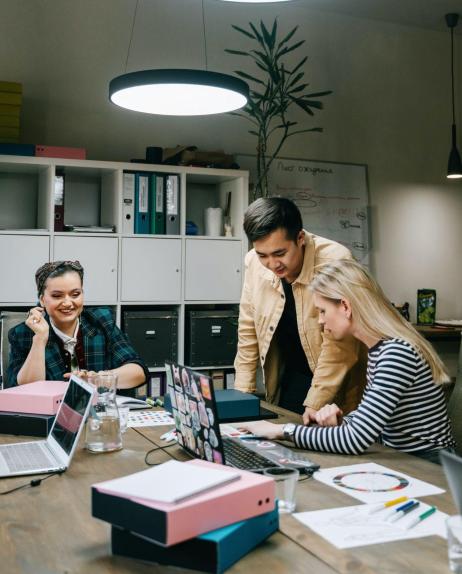 СТРАТЕГІЧНІ ДОКУМЕНТИ
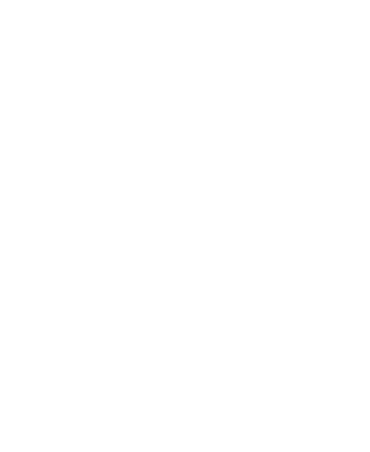 Стратегія розвитку громади
Наявна стратегія розвитку громади.
Визначено 3 пріоритетні напрямки бізнесу в громаді: 1. Туристично-рекреаційний бізнес. 2. Медичний бізнес. 3. Сільськогосподарський бізнес.
Стратегія: www.yyyyyyyy
ФАКТОРИ ІНВЕСТИЦІЙНОї ПРИВАБЛИВОСТІ
9
Брендбук
Розроблено візуальний стиль громади.
Елементи брендбуку уже використовуються в піар-матеріалах, щоб посилити і вирізнити з-поміж інших бренд нашої громади.
33
СТРАТЕГІЧНІ ДОКУМЕНТИ
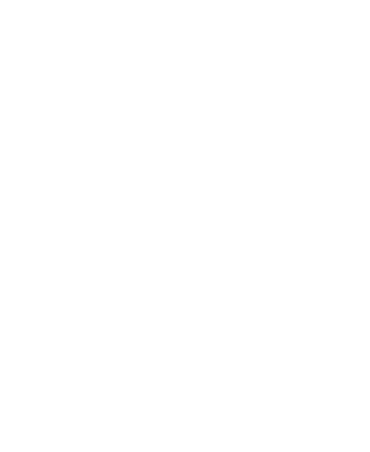 Генеральний план м. ХХХХХХХ
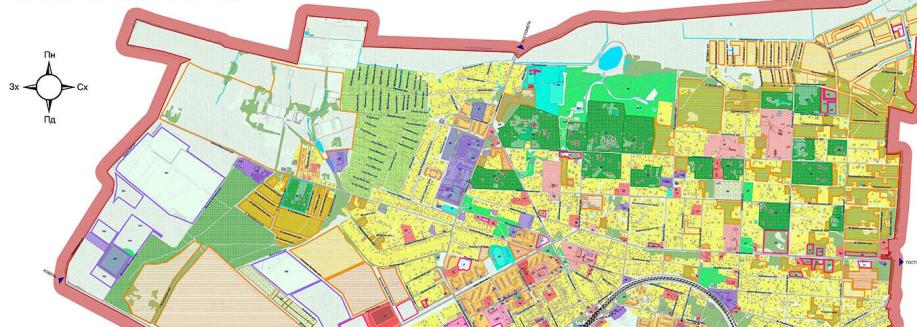 ФАКТОРИ ІНВЕСТИЦІЙНОї ПРИВАБЛИВОСТІ
9
Генеральний план розроблений для населених пунктів ХХХХХ, ХХХ, ХХХХХ нашої громади. 
Переглянути можна тут: www.yyyyyyyy
Наявні детальні плани територій.
Переглянути можна тут: www.yyyyyyyy
34
ХХХХХХХХХХХХХХ ГРОМАДАYYYYYYYYYYYYYYY область, Україна, 2022
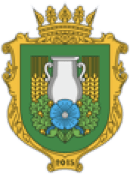 ФАКТОРИ ІНВЕСТИЦІЙНОЇ ПРИВАБЛИВОСТІ
10
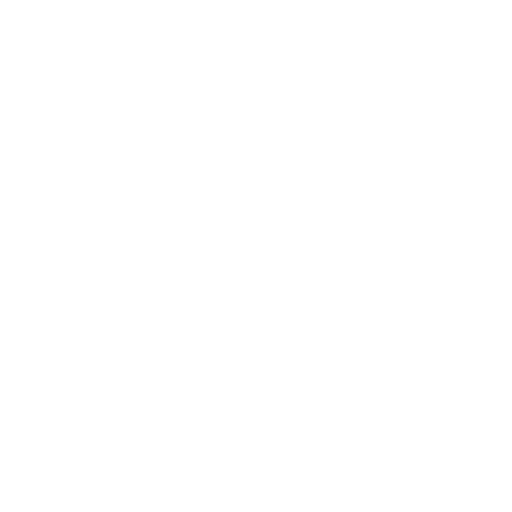 ІМІДЖ ГРОМАДИ
35
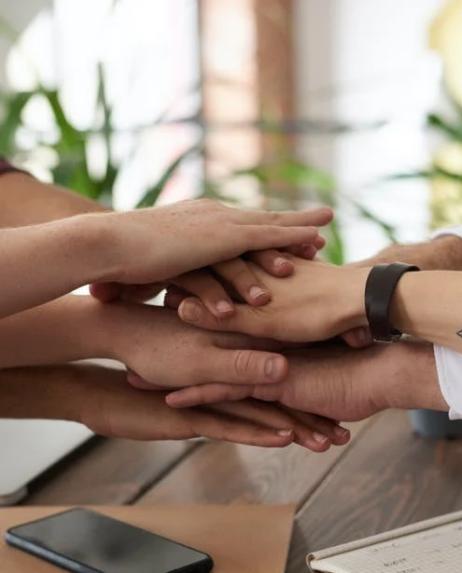 ІМІДЖ ГРОМАДИ
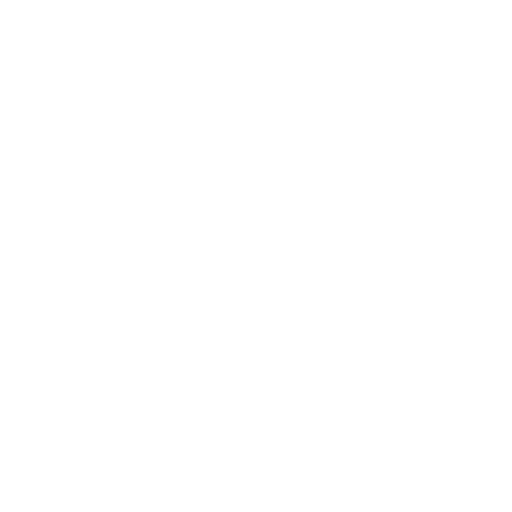 Еко-бренд
Громада має імідж екологічної території. Розроблена та впроваджується матриця цілей, що дозволяє сформувати ланцюжок доданої вартості та монетизувати екобренд громади.
Громада ставить екологічні вимоги до діючих та нових бізнесів на своїй території.
ФАКТОРИ ІНВЕСТИЦІЙНОї ПРИВАБЛИВОСТІ
10
Грантова історія
Громада має успішний досвід залучення грантів від міжнародних організацій. За 2019-2022 роки залучено 5 грантів на суму 4,2 млн грн для проектів туристичної та рекреаційної сфери.
36
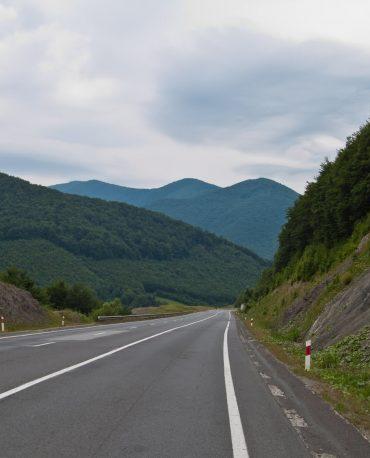 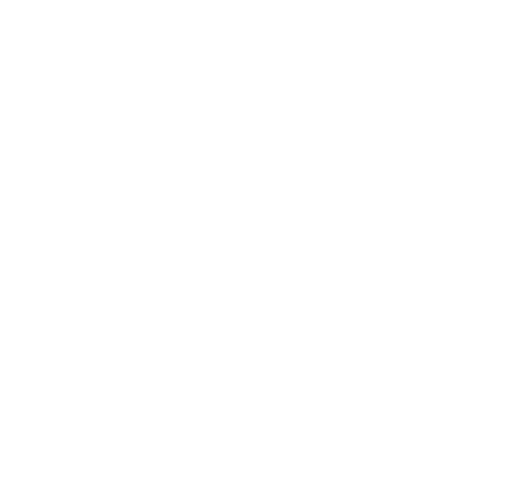 ІНВЕСТИЦІЙНІ ПРОПОЗИЦІЇ
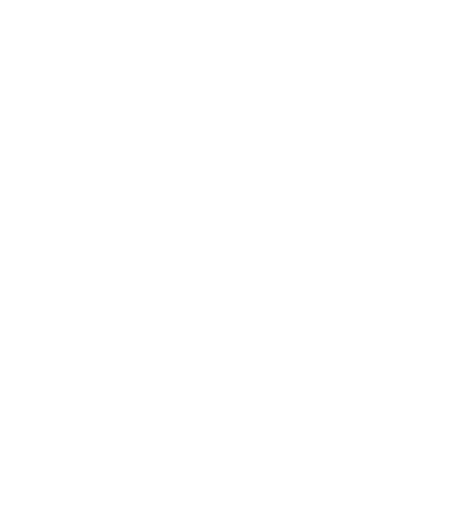 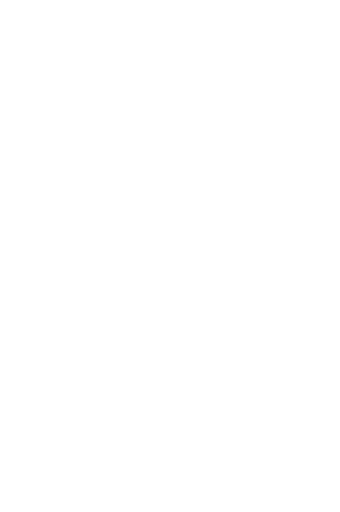 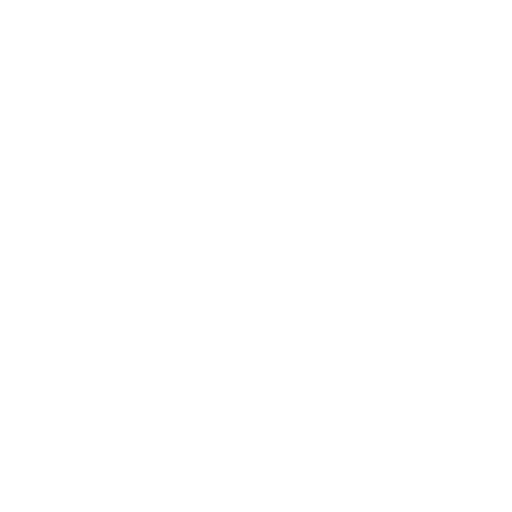 Представляємо Вам ряд інвестиційних пропозицій, які базуються на наших ключових факторах інвестиційної привабливості, а також деякі бізнес-ідеї, які найбільше відповідають стратегічним напрямкам розвитку нашої громади.

Запрошуємо створювати нові та розширювати діючі бізнеси на території нашої громади!
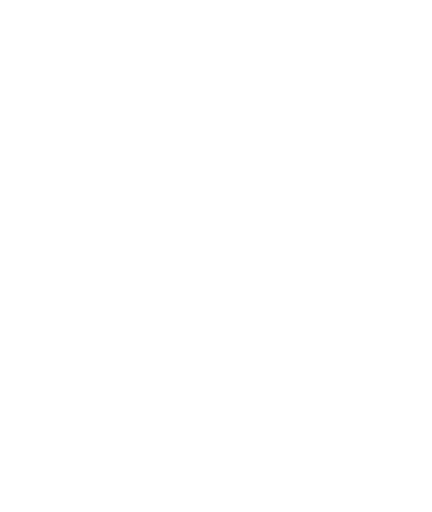 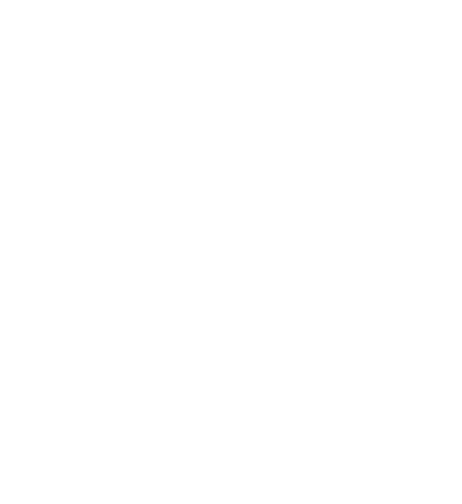 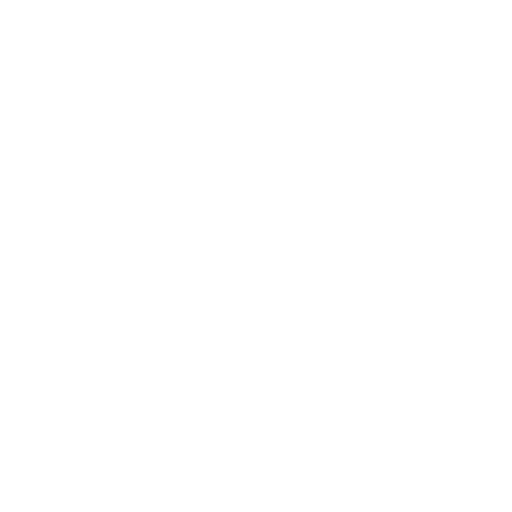 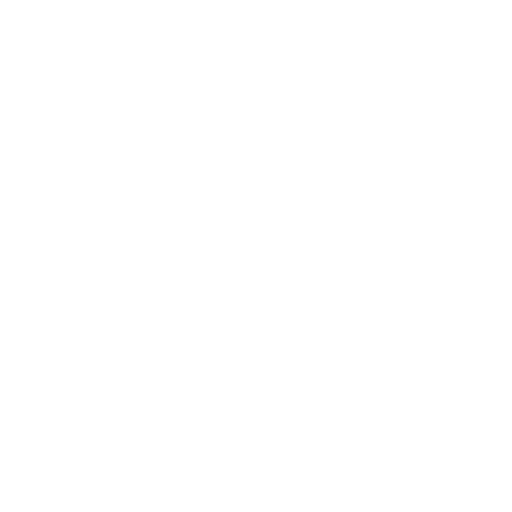 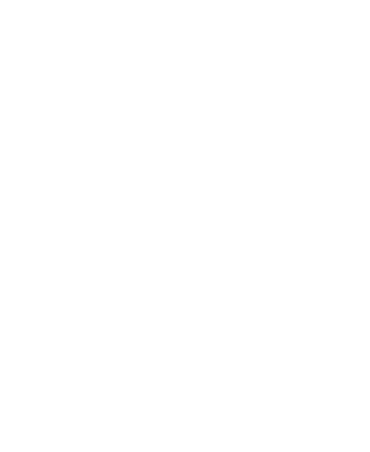 ХХХХХХХХХХХХХХ ГРОМАДА
YYYYYYYYYYYYYYY область, Україна, 2022
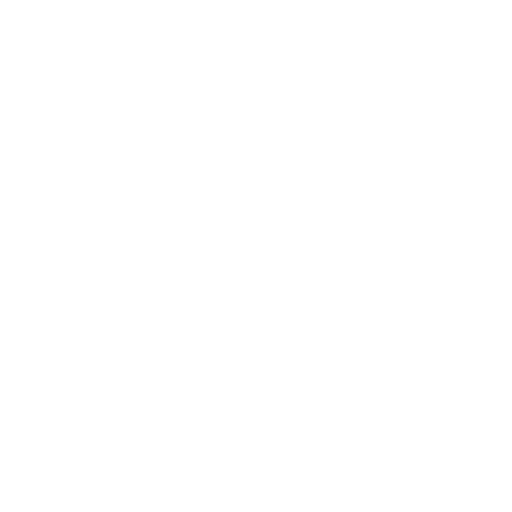 37
ЗЕМЕЛЬНА ДІЛЯНКА + ДЖЕРЕЛО З ЛІКУВАЛЬНОЮ ВОДОЮ + ОЗЕРО В КАРПАТАХ
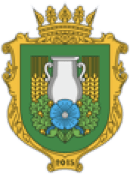 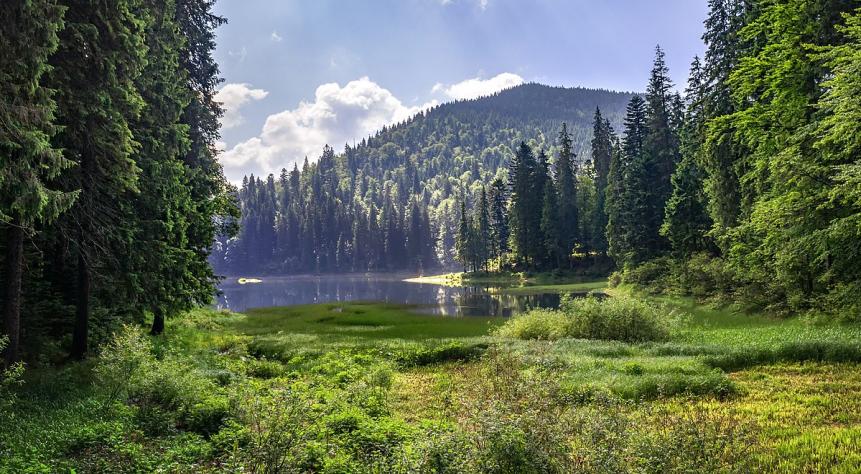 ІНВЕСТИЦІЙНА ПРОПОЗИЦІЯ
ХХХХХХХХХХХХХХ ГРОМАДАYYYYYYYYYYYYYYY область, Україна, 2022
38
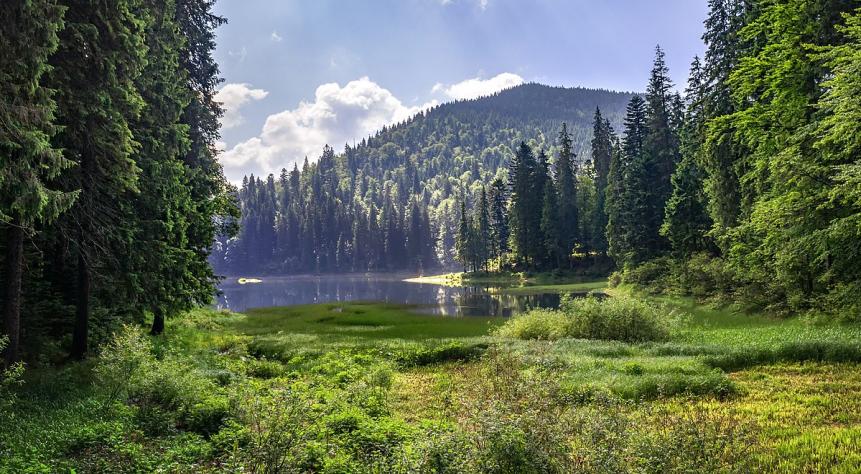 ЗЕМЕЛЬНА ДІЛЯНКА + ДЖЕРЕЛО З ЛІКУВАЛЬНОЮ ВОДОЮ + ОЗЕРО В КАРПАТАХ
ЗЕМЕЛЬНА ДІЛЯНКА
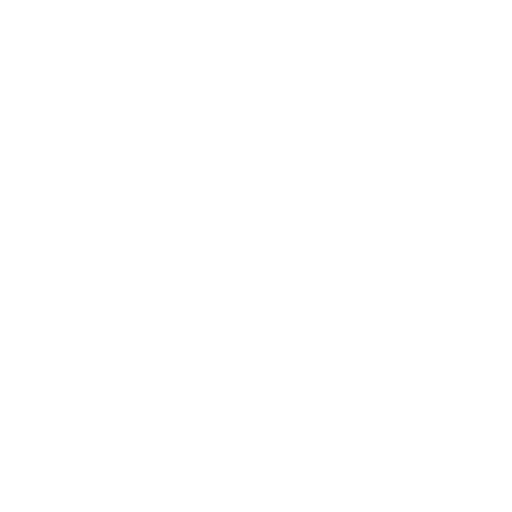 Розташування: с. XXYYXXYY, поруч озеро, лісиста місцевість, екологічна зона у підніжжі Карпат.
Площа: 0,52 га. 
Цільове призначення: для будівництва та обслуговування.
Кадастровий номер: 3994222123:01:052:0309.
Власність: комунальна.
Відстань до с. XXYYXXYY (1 100 осіб) – 2 км (грунтова дорога), відстань до м. ХХХХХХХХ (28 600 осіб) – 9 км (асфальт).
У радіусі 5 км проживає близько 2800 мешканців.
Відстань до мереж електро-, водо- та газопостачання – 2 км.
ХАРАКТЕРИСТИКИ
ДЖЕРЕЛО З ЛІКУВАЛЬНОЮ ВОДОЮ
Розташування: на території земельної ділянки.
Сульфідна вода з 60-180 мг/л вільного сірководню; дебіт – 2 м³ на добу.
+38 555 555 55 55invest@ххххххххх.gromada.org.uaххххххххх.gromada.org.uafacebook.com/хххххxxxxxxxxxхх
39
ХХХХХХХХХХХХХХ ГРОМАДА, YYYYYYYYYYYYYYY область, Україна
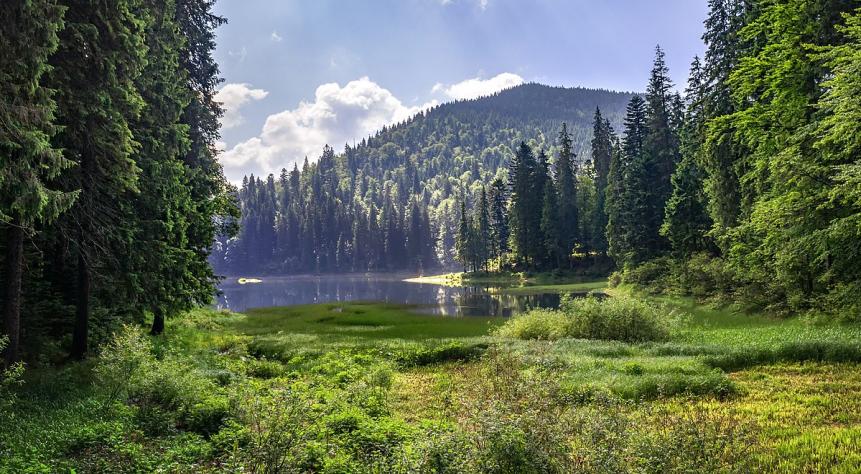 ЗЕМЕЛЬНА ДІЛЯНКА + 
ДЖЕРЕЛО З ЛІКУВАЛЬНОЮ ВОДОЮ + ОЗЕРО В КАРПАТАХ
РЕКОМЕНДОВАНІ БІЗНЕС-ІДЕЇ
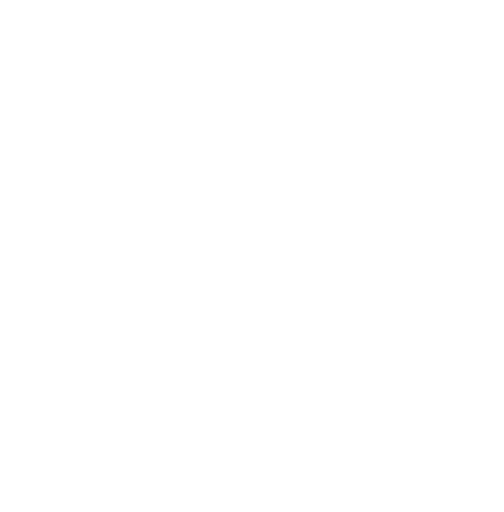 Лікувально-рекреаційний комплекс.
Готельно-відпочинковий комплекс. 
Кемпінгове або глемпінгове містечко.
Пансіонат для догляду та проживання літніх людей.
Інші бізнеси, в основі яких лежить використання та збереження природних та екологічних ресурсів локації.
ІДЕЇУМОВИ
УМОВИ ВИКОРИСТАННЯ
На продаж або в довгострокову оренду з умовою подальших інвестицій.
+38 555 555 55 55invest@ххххххххх.gromada.org.uaххххххххх.gromada.org.uafacebook.com/хххххxxxxxxxxxхх
40
ХХХХХХХХХХХХХХ ГРОМАДА, YYYYYYYYYYYYYYY область, Україна
ПАНСІОНАТ ДЛЯ ДОГЛЯДУ ТА ПРОЖИВАННЯ ЛІТНІХ ЛЮДЕЙ
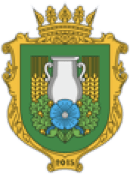 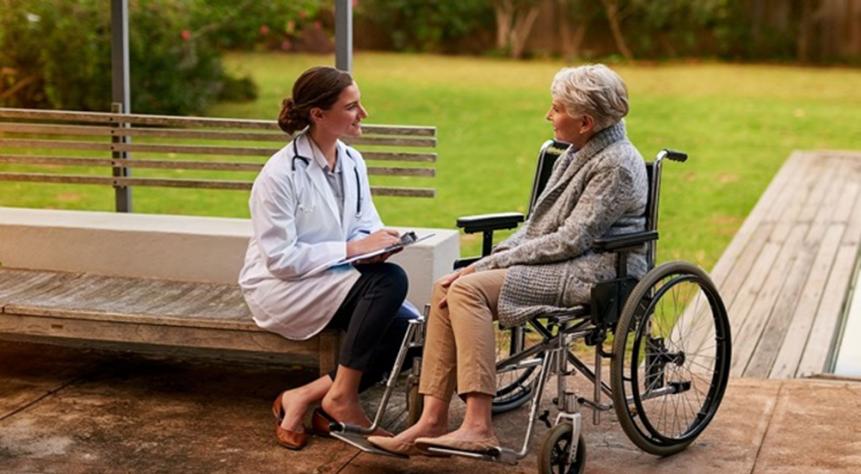 ІНВЕСТИЦІЙНА ПРОПОЗИЦІЯ
ХХХХХХХХХХХХХХ ГРОМАДАYYYYYYYYYYYYYYY область, Україна, 2022
41
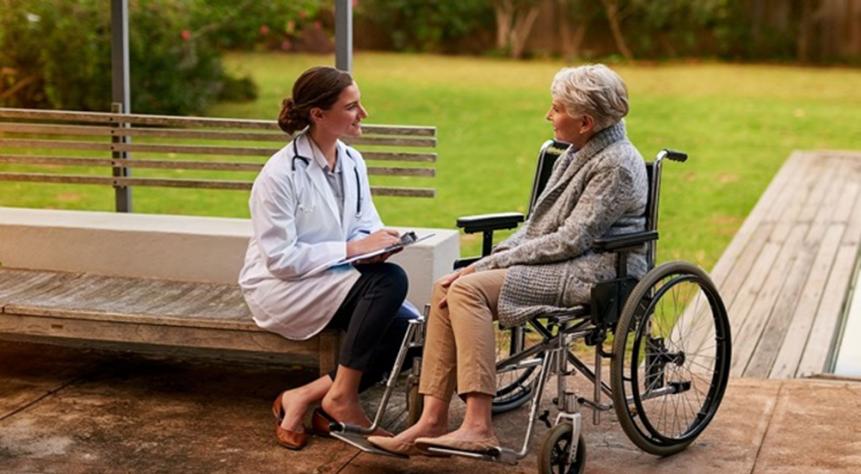 ПАНСІОНАТ ДЛЯ ДОГЛЯДУ ТА ПРОЖИВАННЯ ЛІТНІХ ЛЮДЕЙ
ОПИС ІДЕЇ
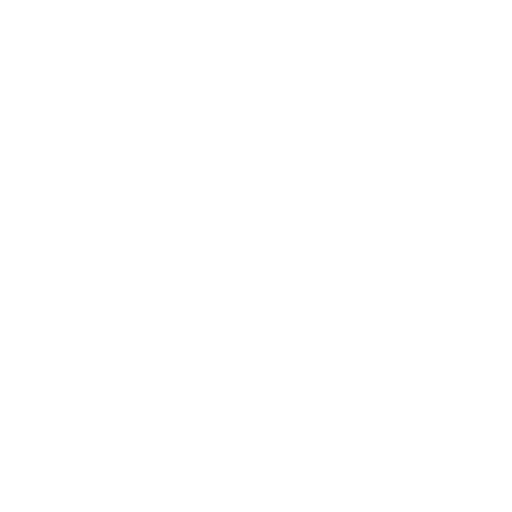 Лікувально-рекреаційний комплекс.
Відпочинково-лікувальний центр для тривалого перебування літніх людей, де вони можуть отримувати підтримуюче лікування, активне спілкування та догляд.
Ключові клієнти – мешканці великих міст Західної України та українці закордоном середнього рівня достатку, які не мають можливості самостійно доглядати за своїми літніми батьками.
В регіоні попит на дані послуги перевищує пропозицію. В області немає приватних закладів з подібними послугами.
СУТЬ
+38 555 555 55 55invest@ххххххххх.gromada.org.uaххххххххх.gromada.org.uafacebook.com/хххххxxxxxxxxxхх
42
ХХХХХХХХХХХХХХ ГРОМАДА, YYYYYYYYYYYYYYY область, Україна
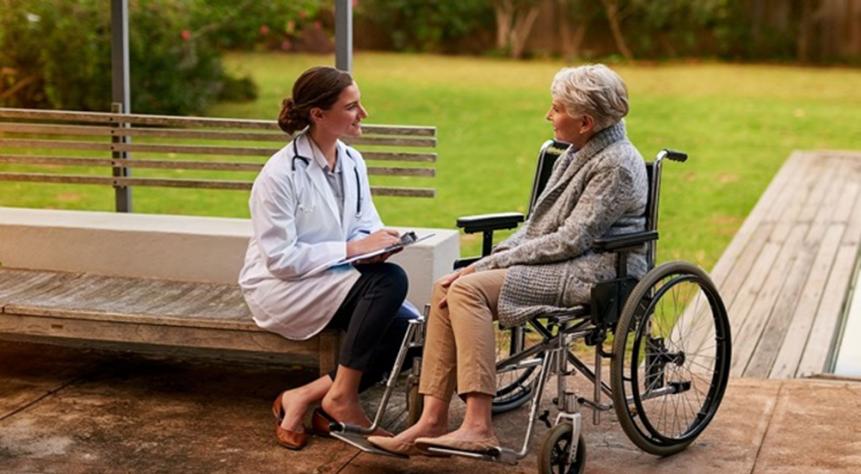 ПАНСІОНАТ ДЛЯ ДОГЛЯДУ ТА ПРОЖИВАННЯ ЛІТНІХ ЛЮДЕЙ
ФАКТОРИ ІНВЕСТИЦІЙНОЇ ПРИВАБЛИВОСТІ
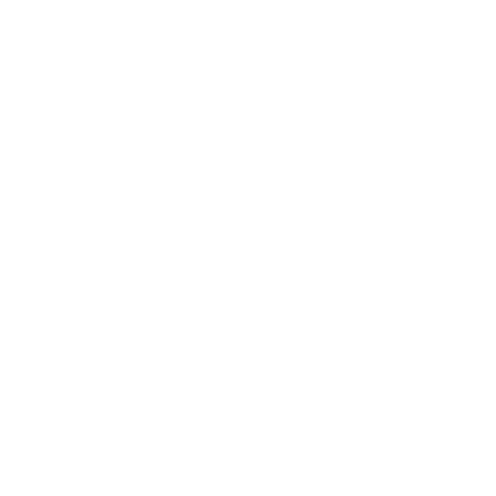 Екологічна зона, сосновий ліс, поруч озеро, м’який клімат.
Наявна земельна ділянка в с. ХХХХХХХХХХХХ. Площа: 0,5 га. 
Цільове призначення: для будівництва та обслуговування. 
Кадастровий номер: 3994222123:01:052:0309. 
Власність: комунальна. 
Умови використання: продаж або оренда.
Відстань до мереж електро-, водо- та газопостачання – 2 км.
На території ділянки є джерело із сульфідною водою з концентрацією від 120 до 180 мг/л вільного сірководню; дебіт – близько 2 м3 на добу.
Відстань до с. ХХХХХХХХХХХХХ (1 100 осіб) – 2 км (грунтова дорога), відстань до м. ХХХХХХХХ (28 600 осіб) – 9 км (асфальт), відстань до обласного міста YYYYYYY (230 000 осіб) – 60 км.
ФАКТОРИ
+38 555 555 55 55invest@ххххххххх.gromada.org.uaххххххххх.gromada.org.uafacebook.com/хххххxxxxxxxxxхх
43
ХХХХХХХХХХХХХХ ГРОМАДА, YYYYYYYYYYYYYYY область, Україна
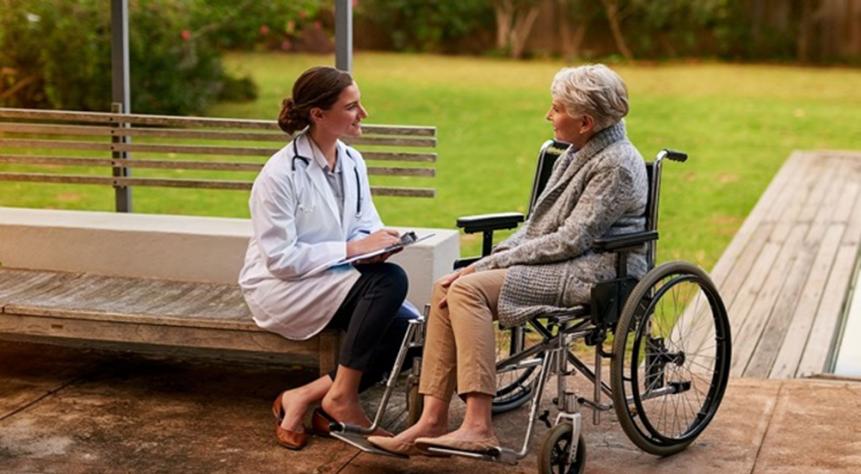 ПАНСІОНАТ ДЛЯ ДОГЛЯДУ ТА ПРОЖИВАННЯ ЛІТНІХ ЛЮДЕЙ
ФАКТОРИ ІНВЕСТИЦІЙНОЇ ПРИВАБЛИВОСТІ
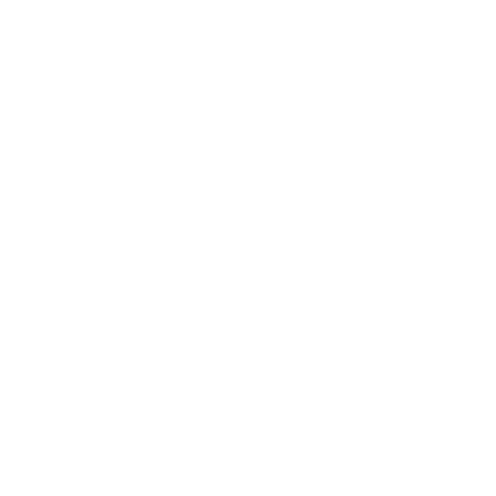 У радіусі 100 км проживає більше 1,1 млн осіб (в т.ч. майже 150 тис пенсіонерів, близько 12% з яких мають дорослих дітей, які працюють закордоном і не можуть за ними доглядати), тому наявний потенційний попит на відповідні послуги.
У радіусі 5 км проживає близько 2800 мешканців, в т.ч. близько 230 має медичну або соціальну освіти. Є потенційні працівники.
Даний бізнес відповідає визначеним пріоритетним напрямкам бізнесу нашої громади, тому може розраховувати на максимальне сприяння.
ФАКТОРИ
+38 555 555 55 55invest@ххххххххх.gromada.org.uaххххххххх.gromada.org.uafacebook.com/хххххxxxxxxxxxхх
44
ХХХХХХХХХХХХХХ ГРОМАДА, YYYYYYYYYYYYYYY область, Україна
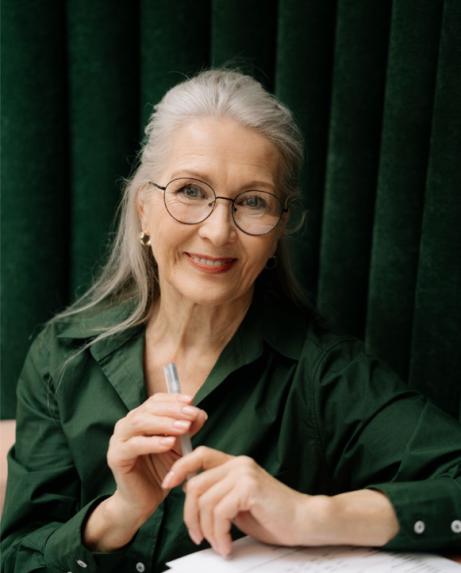 ЗАПРОШУЄМО ДО СПІВПРАЦІ!
Ми вдячні підприємцям, що працюють на території громади, за створені робочі місця та за спільну працю над добробутом нашої громади.
Основною своєю функцією у сприянні розвитку підприємництва вбачаємо створення сприятливого бізнес-клімату, зручних умов для проживання працівників, надання якісних адміністративних послуг та формування позитивного іміджу нашої громади.
Впевнені у спільному майбутньому!
Марія Ковальголова ХХХХХХХХХХХ громади
45
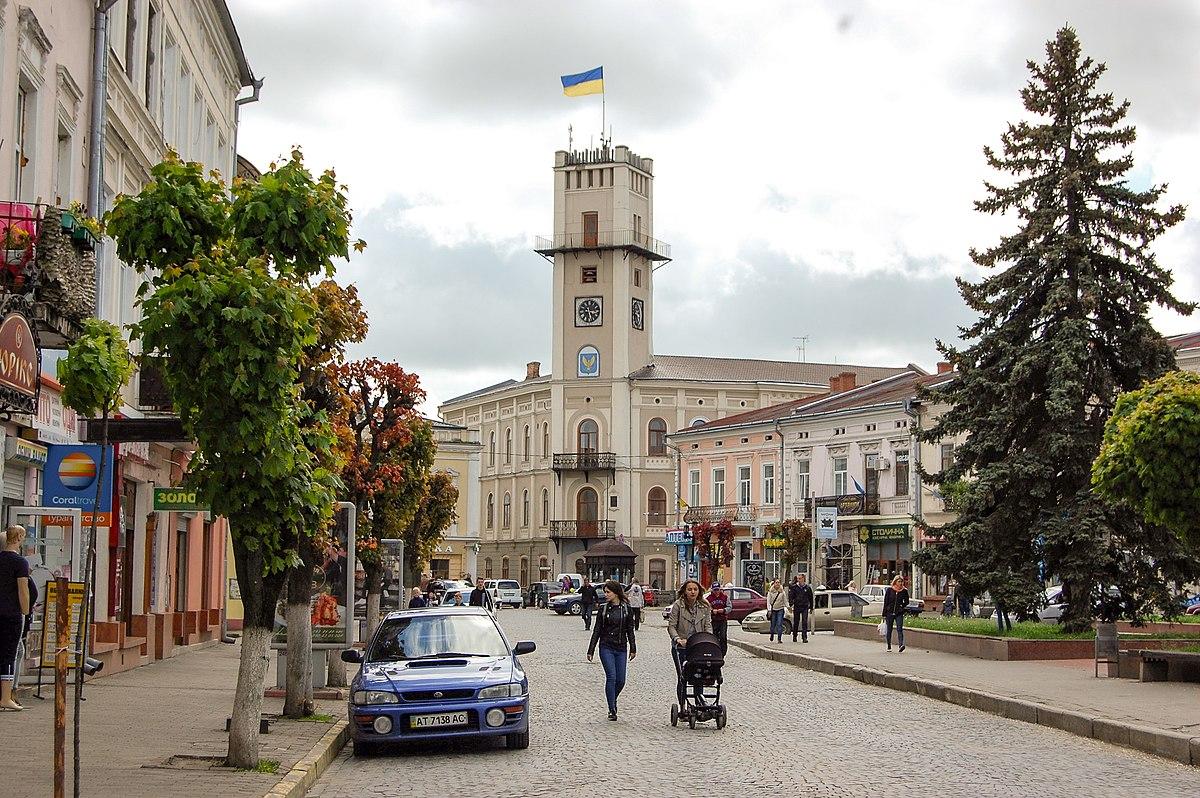 ХХХХХХХХХХХХХХ ГРОМАДАYYYYYYYYYYYYYYY область, Україна
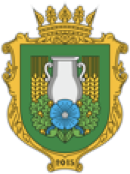 КОНТАКТИ
+38 555 555 55 55
welcome@ххххххххх.gromada.org.ua
ххххххххх.gromada.org.ua
www.facebook.com/ххххххххх

111111, ХХХХХХХХХ область, YYYYYYYY район,м. ХХХХХХХХХХХХХХ, вул. YYYYYYYY, 111
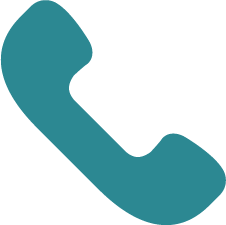 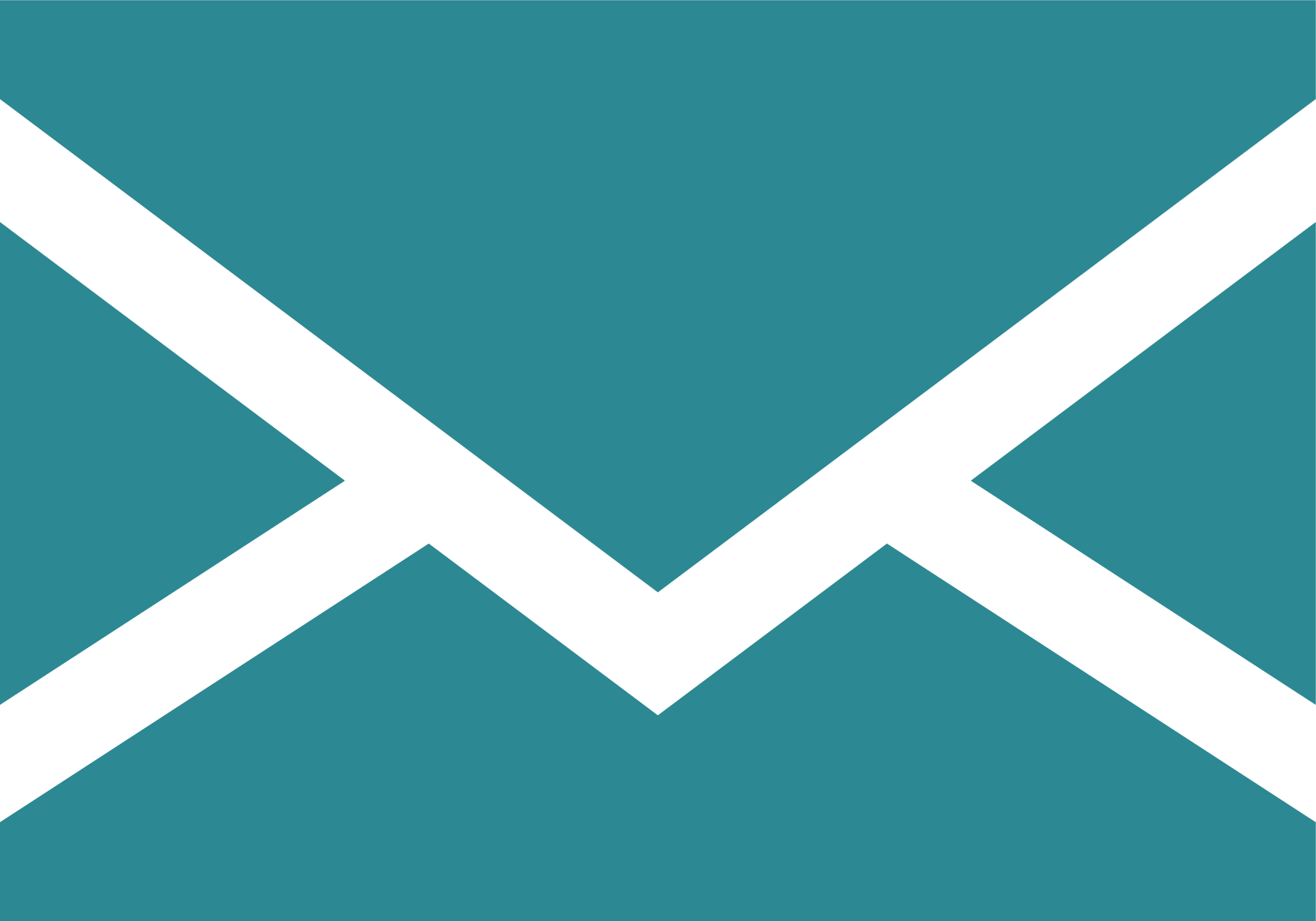 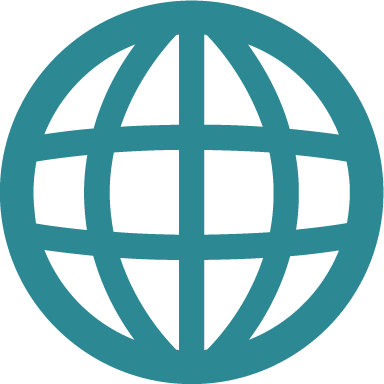 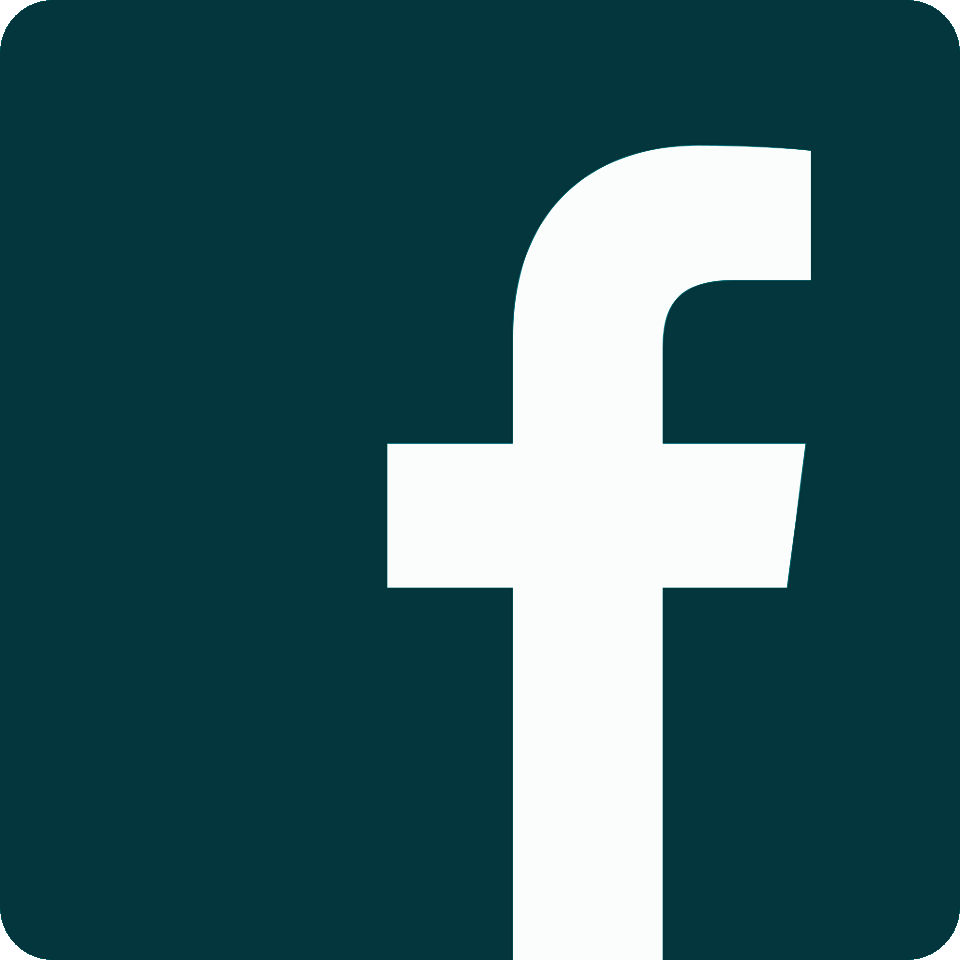 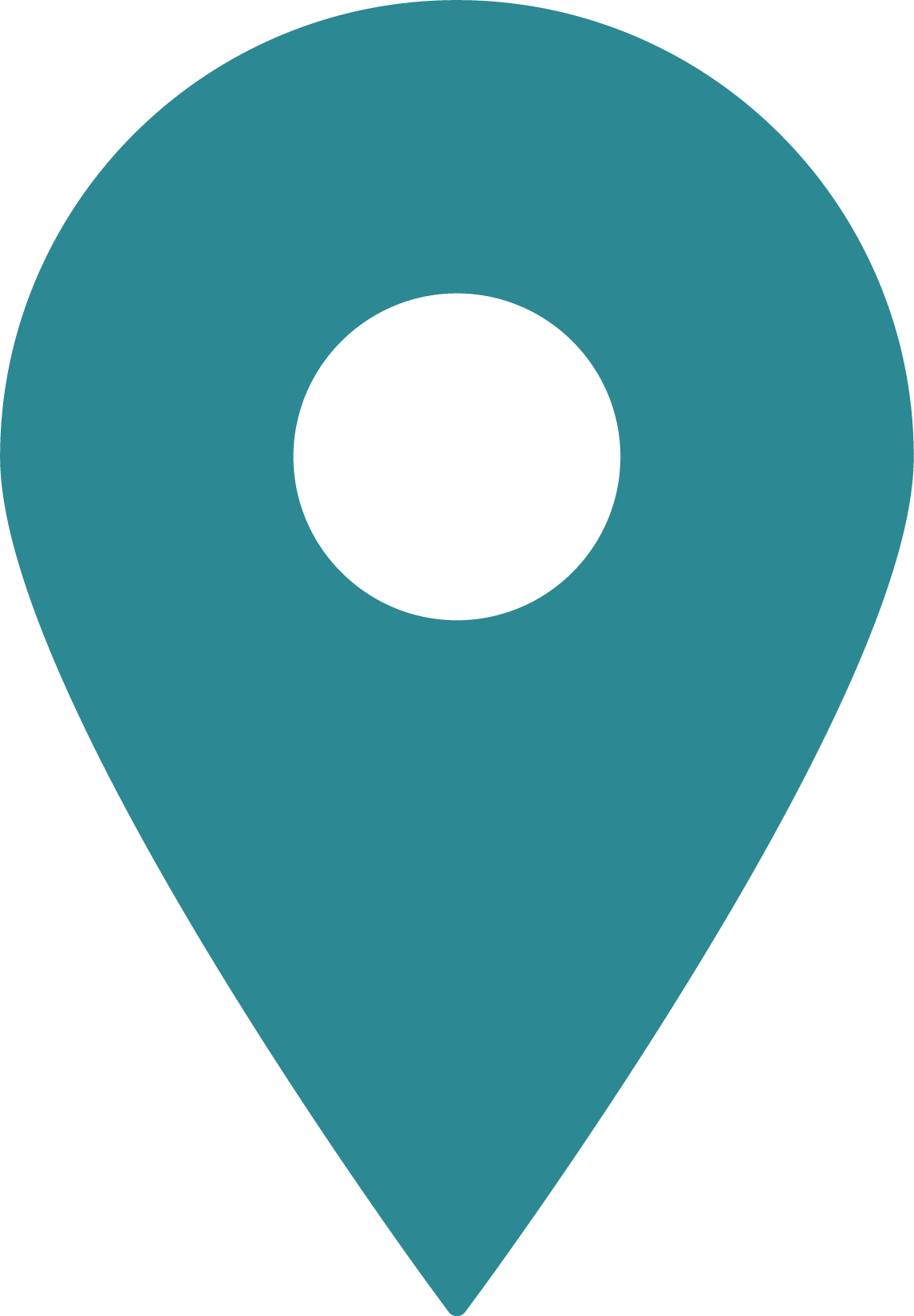 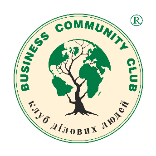 Шаблон інвестиційного паспорту розроблено в межах ініціативи «Громада, дружня до бізнесу. Інструменти сприяння бізнесу в громадах», що виконувалась Клубом Ділових Людей Україна за підтримки Програми «U-LEAD з Європою» у 2022 році.
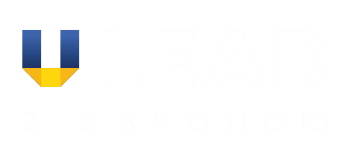 46